Realizacja projektu „Ogród z klasą” przy SP 38 w Krakowie w roku szkolnym 2021/22
Wniosek o przyznanie certyfikatu 1-go i 2-go stopnia.
OPIS POMYSŁU OGRÓDKA SZKOLNEGO PRZY SP38 W KRAKOWIE
Razem z  grupą wolontariatu szkolnego (klasy 6-8) postanowiliśmy upiększyć teren zielony wokół placówki. Powstał pomysł reaktywowania istniejącego ogródka, przed dawną częścią mieszkalną szkoły.
Jest to obszar z okazałym klonem, naturalnym spadem terenu,  nieco zacieniony od południa. Dociera tu słońce wschodnie i zachodnie. Pozostała cześć zielona szkoły posiada drzewa i krzewy, ale i pewną cześć trawiastą, która można zagospodarować nowymi nasadzeniami, hotelami dla owadów i budkami lęgowymi. Zaczęliśmy prace porządkowe (grabienie, sprzątanie, przycinanie  itp.) Panowie konserwatorzy przekopali ogródek i usunęli kamienie. Ocalało ok 20 cebul krokusów ( zostały zasadzone w części przyszłego skalniaka),  konwalie, krzewy tawuły. Otrzymaliśmy dwa  pudełka darów bylin: rudbekie i iryski. Uczniowie z wolontariatu regularnie porządkują teren.
Pomysłem zagospodarowania terenu było posadzenie roślin cieniolubnych, bylin, roślin skalnych, cebul, krzewów mające owoce dla ptaków zimą. Front  budynku mają upiększać: azalie, rododendrony, budleje Dawida, róże, ognik szkarłatny. Pod istniejącymi drzewami cebule krokusów, przebiśniegów.
Z Funduszy Szkolnych już zostały zakupione najpotrzebniejsze rzeczy (nasiona trawy, ziemia, nawóz, agro-włóknina,  rollborder, konewka, motyka itp.). Mamy też duże zainteresowanie i wsparcie Rady Rodziców. Bardzo podoba im się pomysł ogródka szkolnego, chcą włączyć uczniów do dbania i pielęgnacji. Rada zobowiązała się do pokrycia kosztów finansowych zakupu roślin.
Cel:
Szkołę otaczają drzewa wieloletnie ( modrzewie, kasztan, orzech, głóg trójklapowy, klon, wierzba płacząca, świerki).W okazałych tujach i jaśminie mieszkają ptaki, rodzinę wiewiórek biegających po modrzewiach tuż obok okien szkoły- podziwiają uczniowie. Upiększenie szkoły nowymi roślinami, stworzenie ogródka szkolnego, hoteli dla owadów- sprawi, że lekcje przyrody uczniowie będą mieli na żywo. A piękno różnorodnych roślin sprawi, że nie tylko społeczność szkolna ale i mieszkańcy osiedla będą mieli dużo radości i przyjemności ze spaceru w tym miejscu.
Następnym etapem rozwoju  będzie pozyskanie rabat podniesionych, wysiew nasion , zaangażowanie uczniów wolontariatu/świetlicy/klasy do opieki nad ogródkiem.
ZESPÓŁ:Koordynator- Teresa Machnik, nauczyciel biblioteki, logopeda szkolnyUczniowie z grupy wolontariatuNauczyciel wspomagający: Małgorzata Jurczyńska
Mapa  terenu
Teren przed projektem
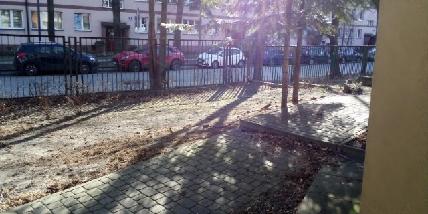 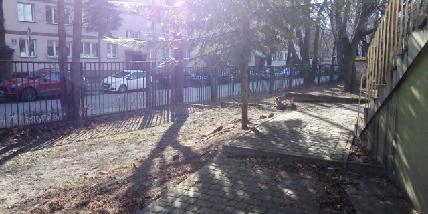 TAK ZACZYNALIŚMY:
Prace porządkowe
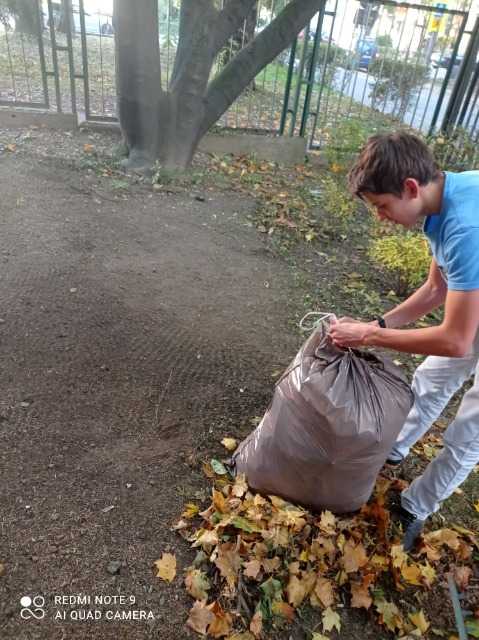 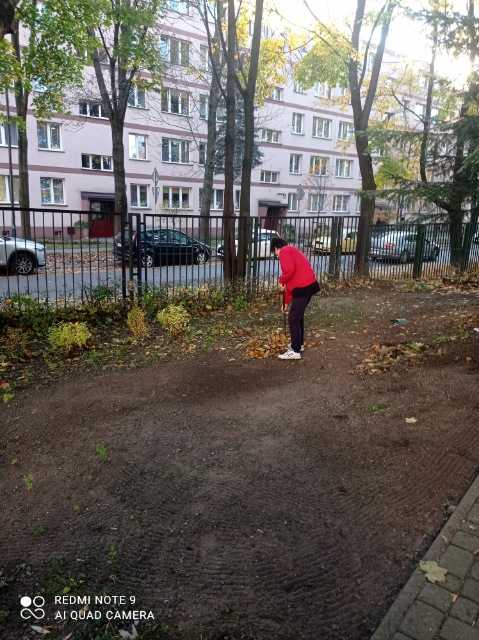 Reklamujemy się i urządzamy zbiórkę
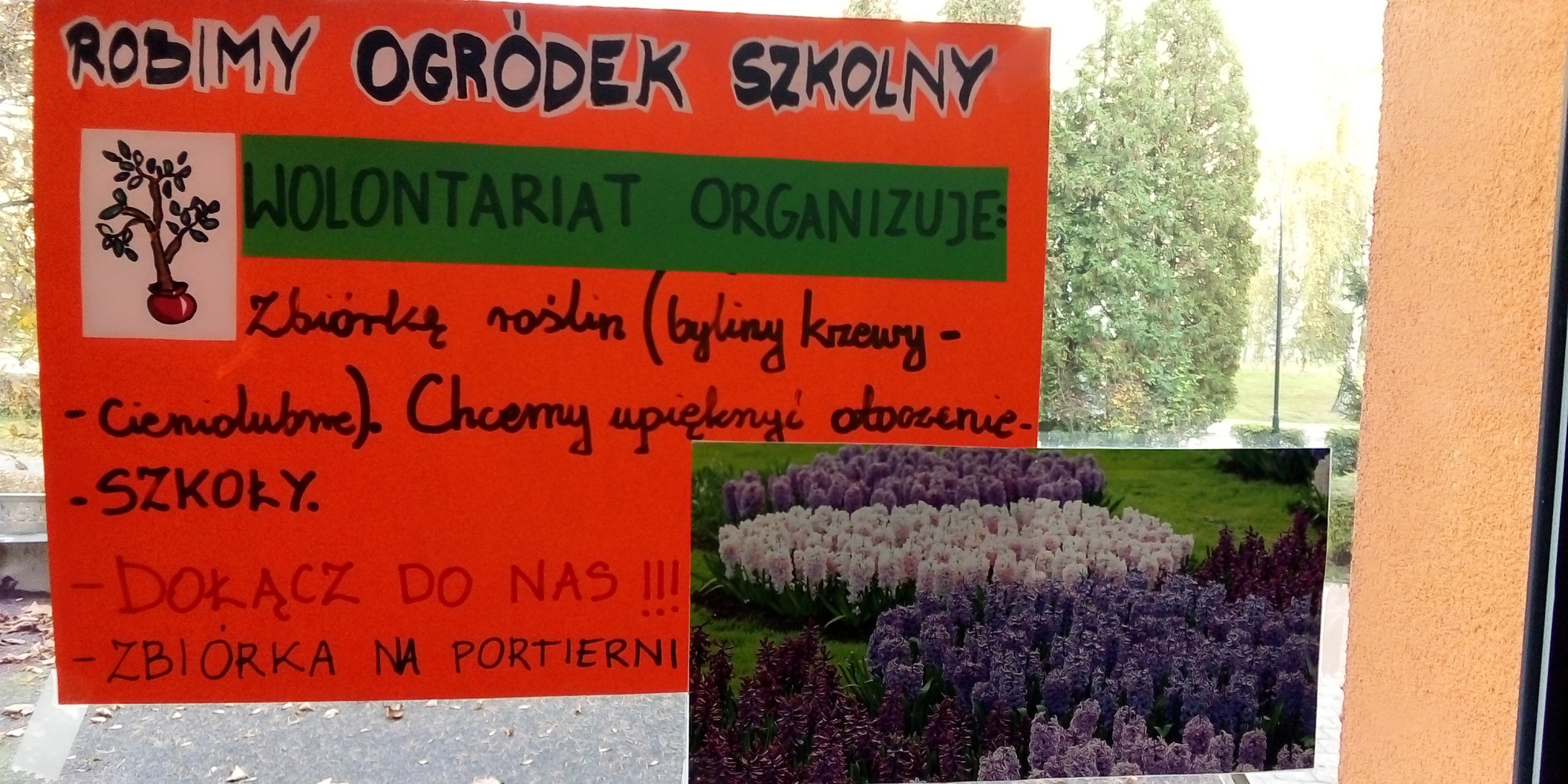 Pierwsze nasadzenia z otrzymanych darów
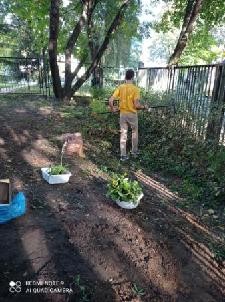 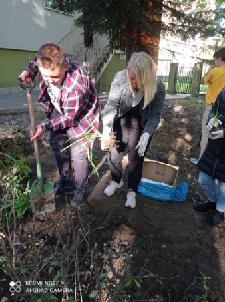 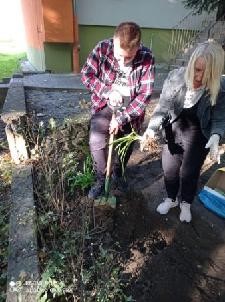 Tabliczki naszego ogródka
Wykonane przez Panią Annę Szarwiłło, szkolną plastyczkę
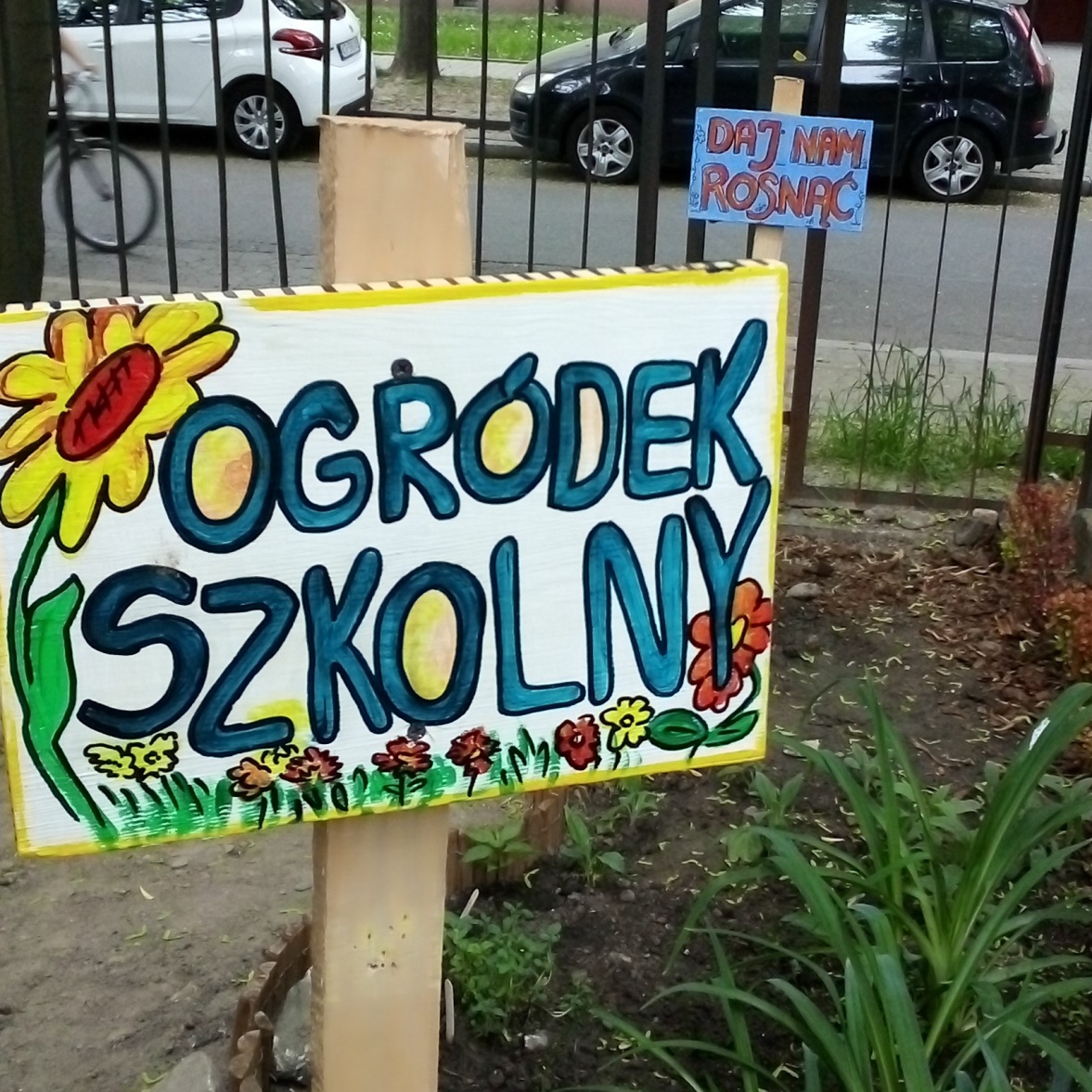 Zakupy sfinansowane przez Radę Rodziców
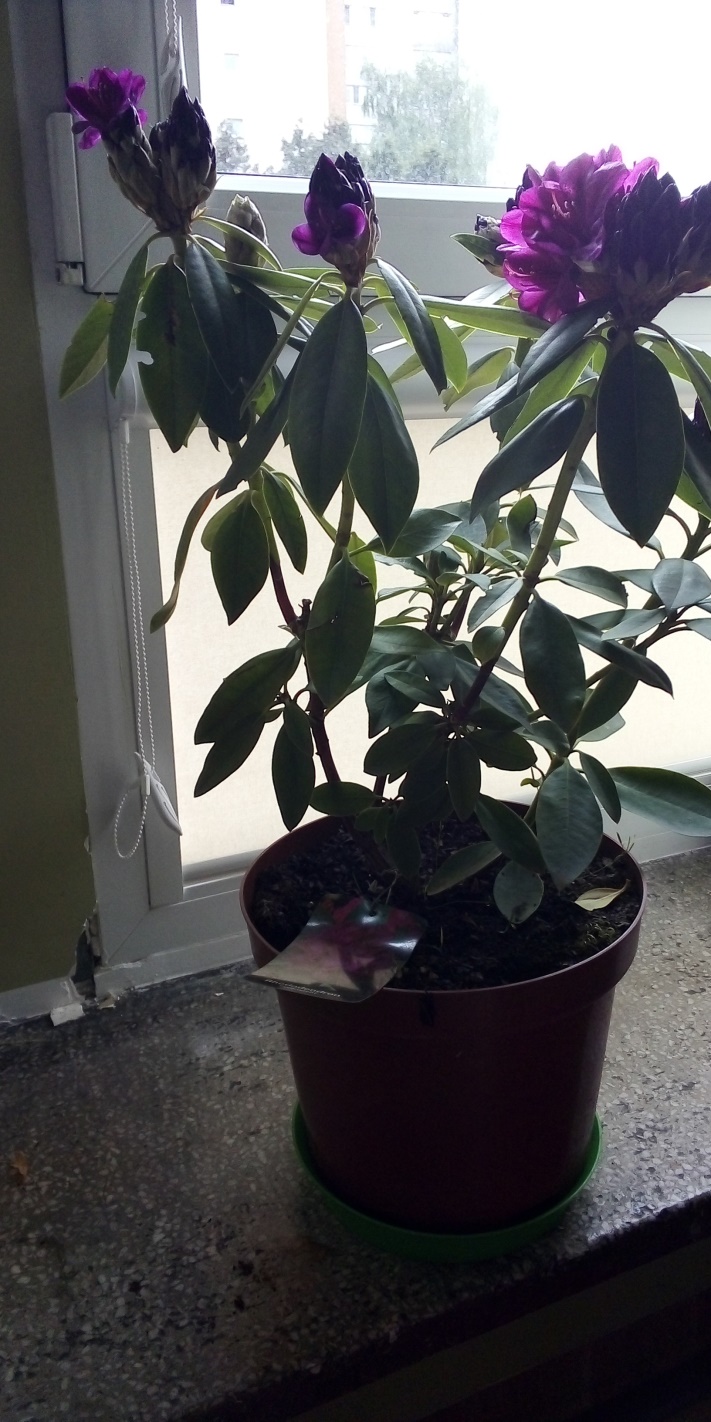 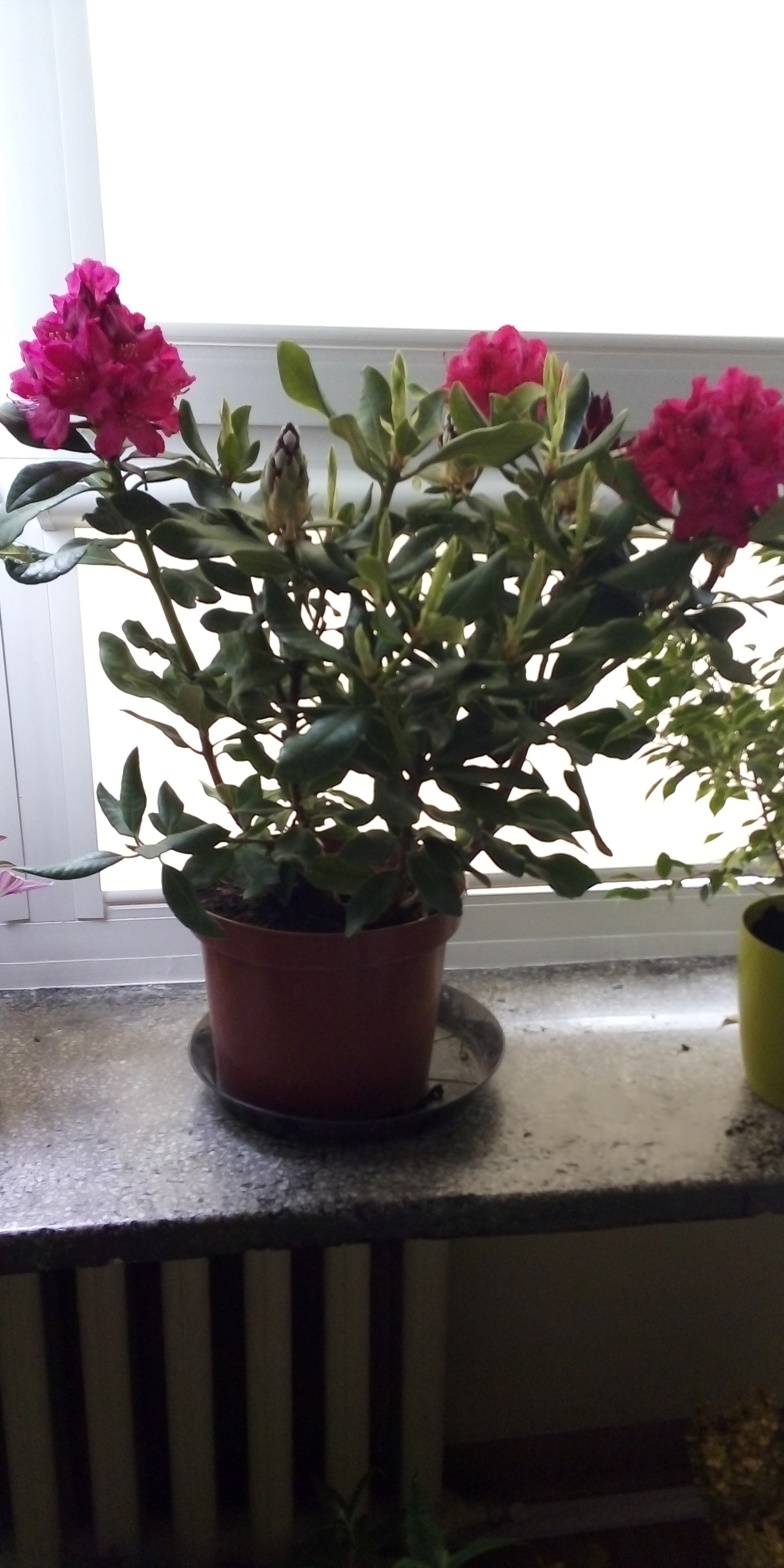 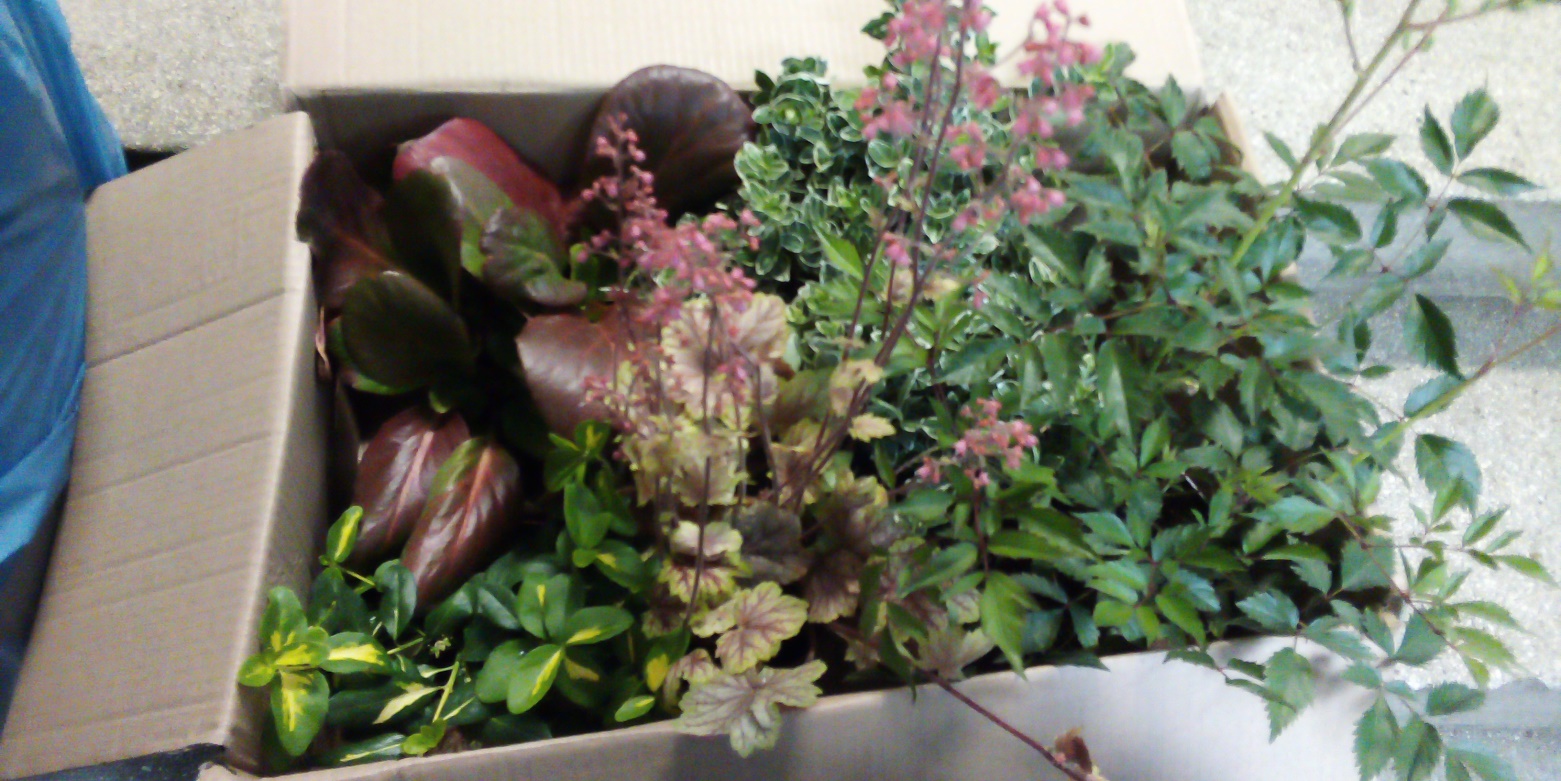 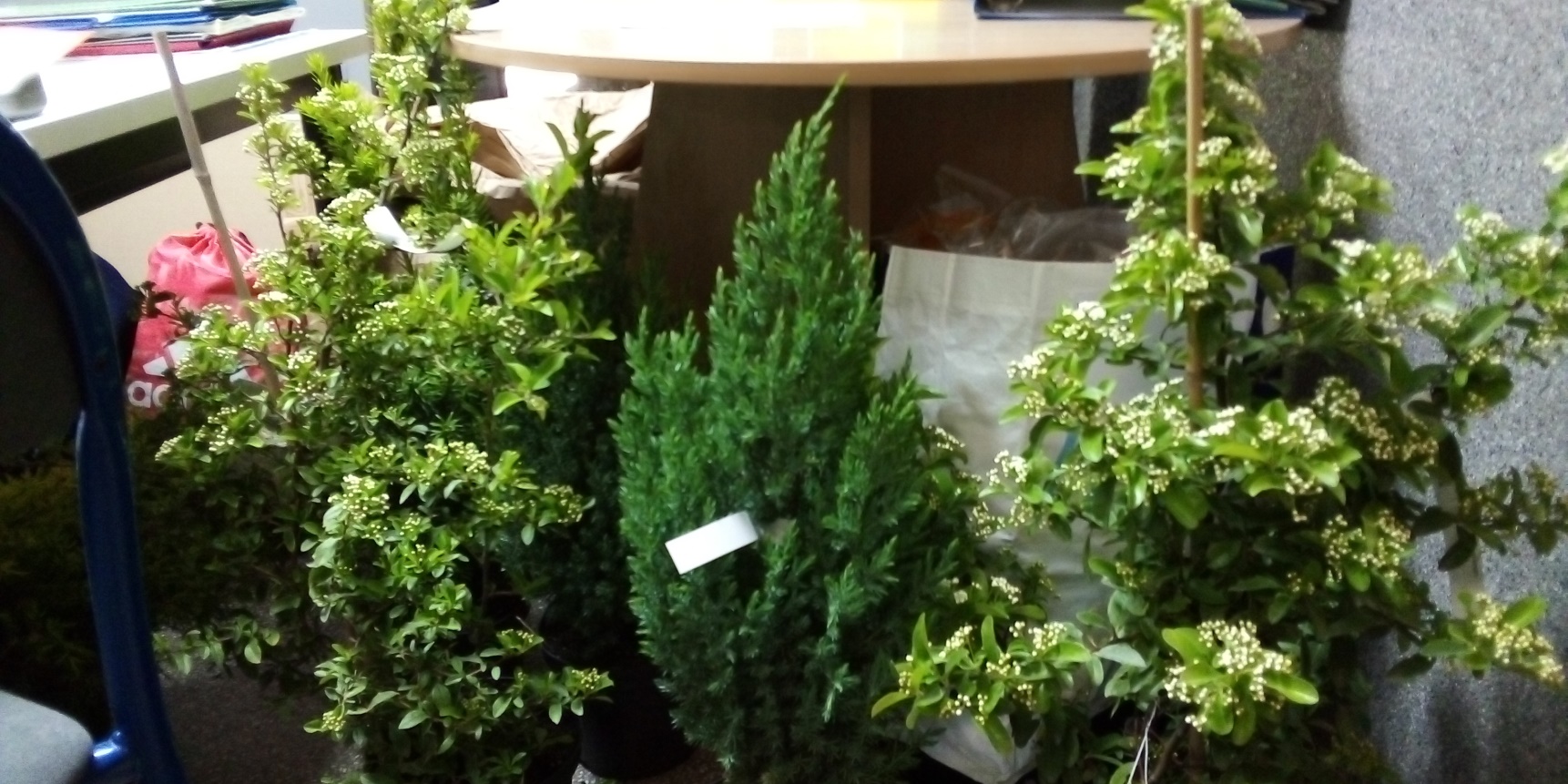 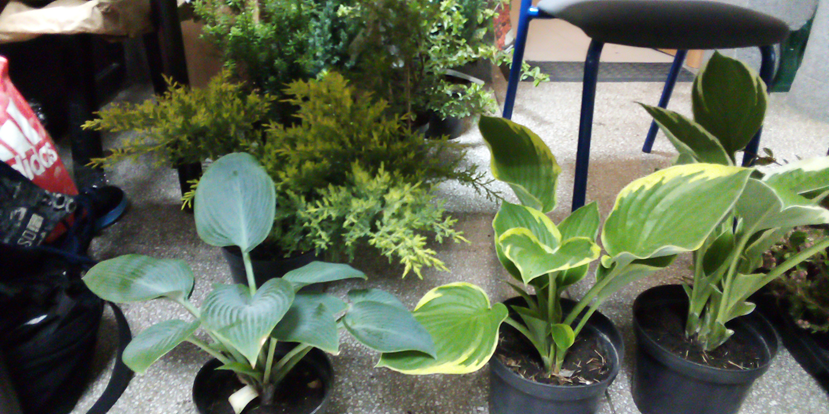 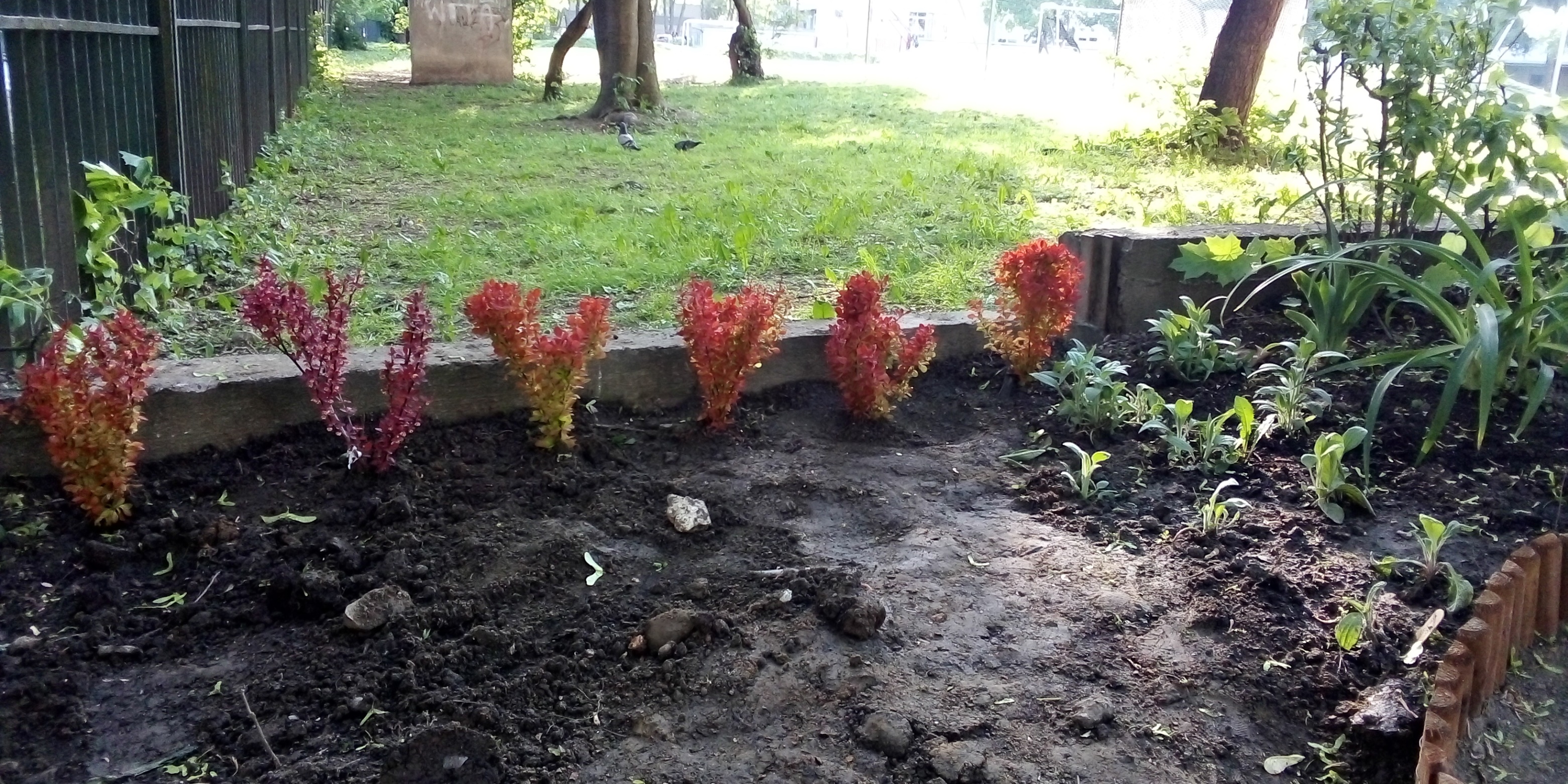 Nasadzenia i inne prace
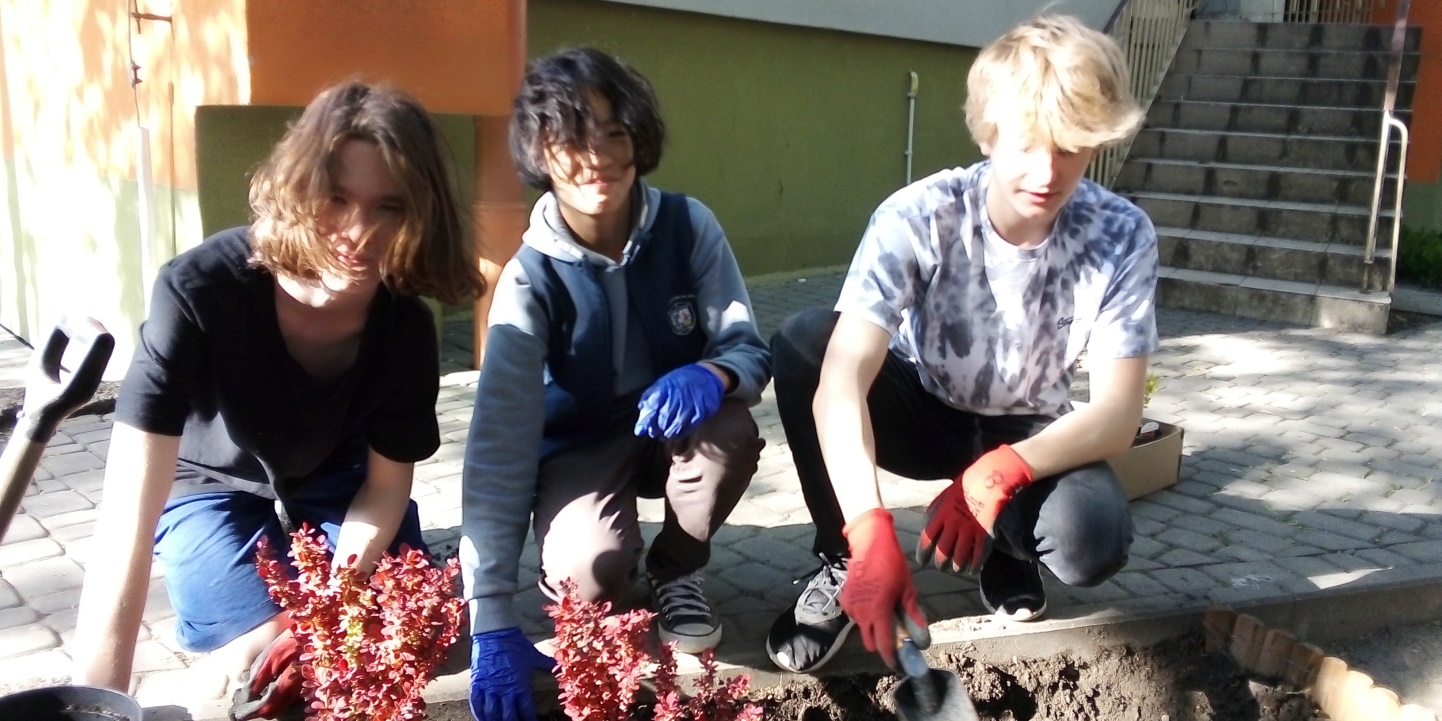 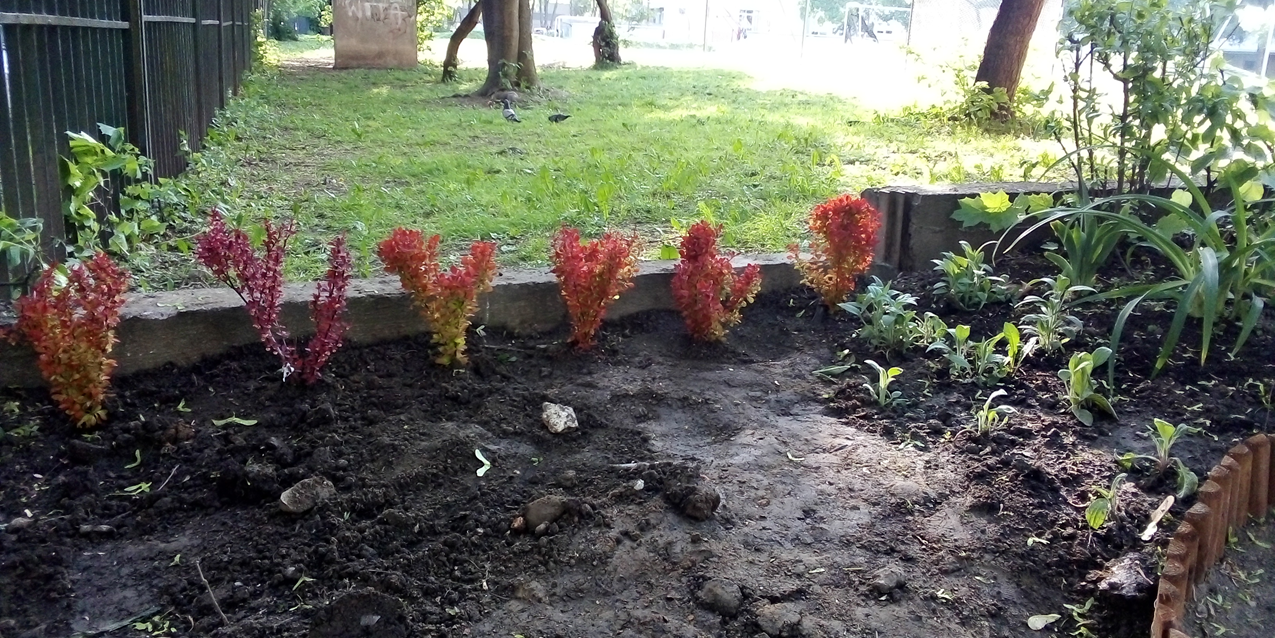 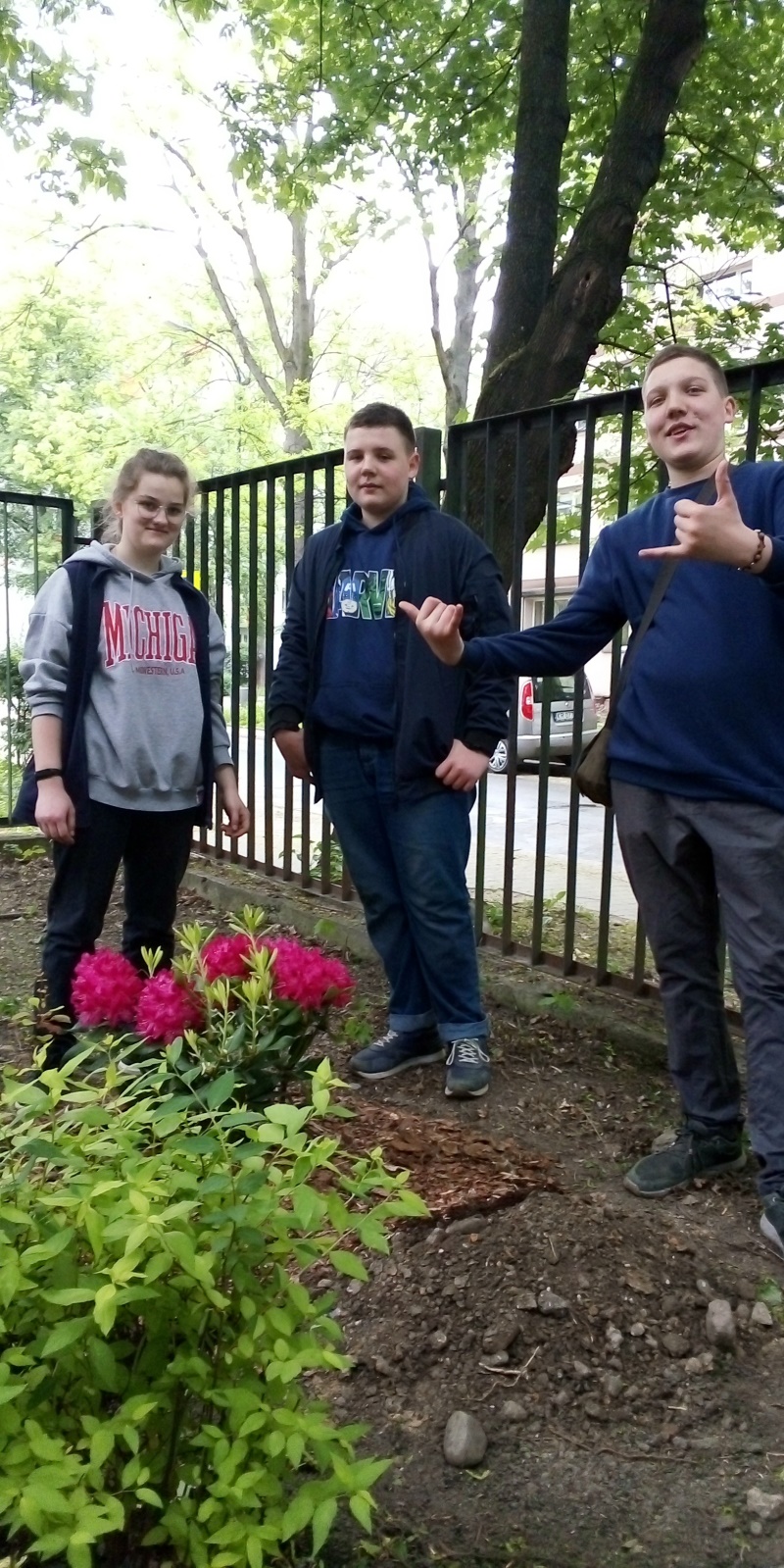 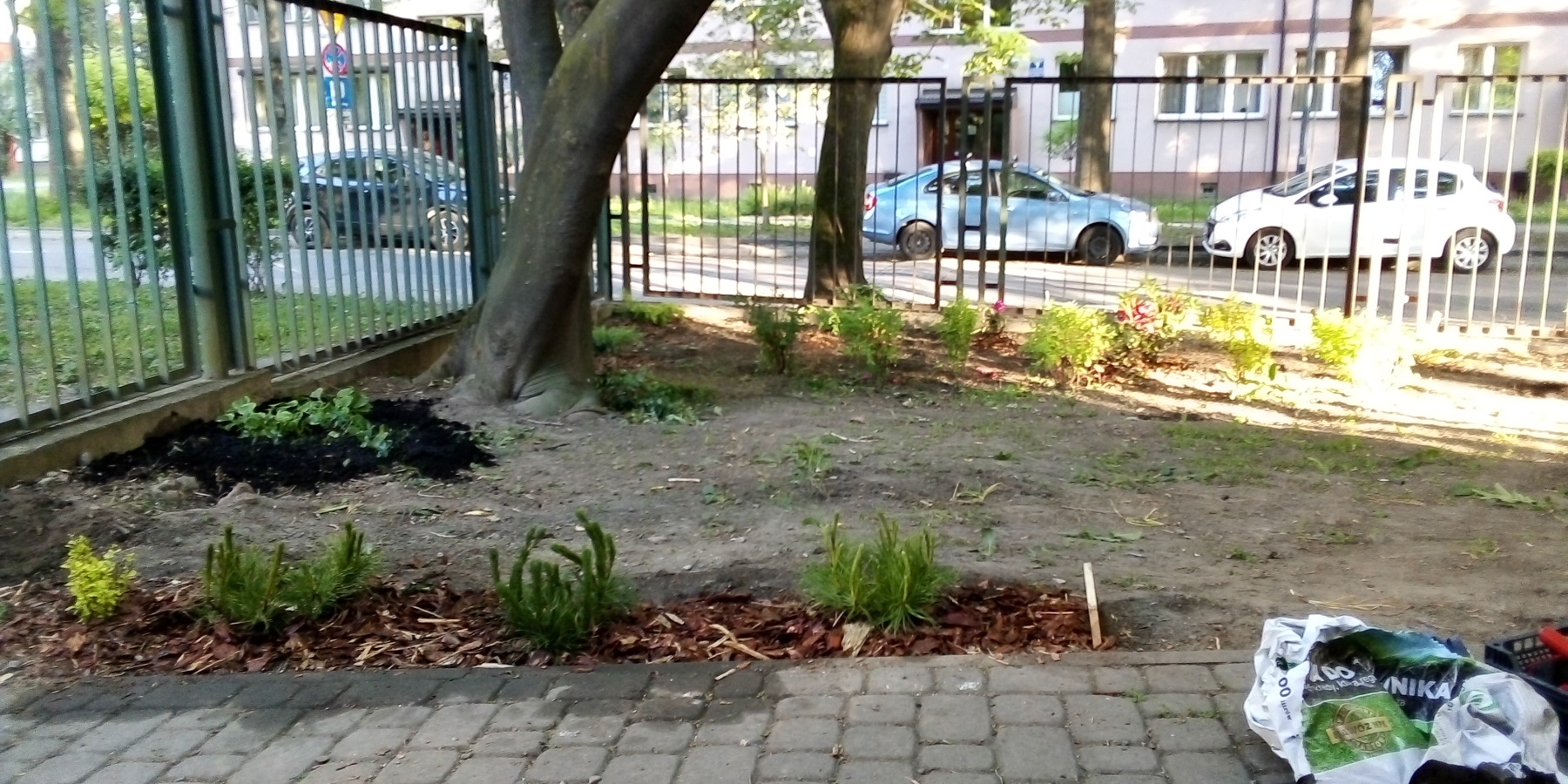 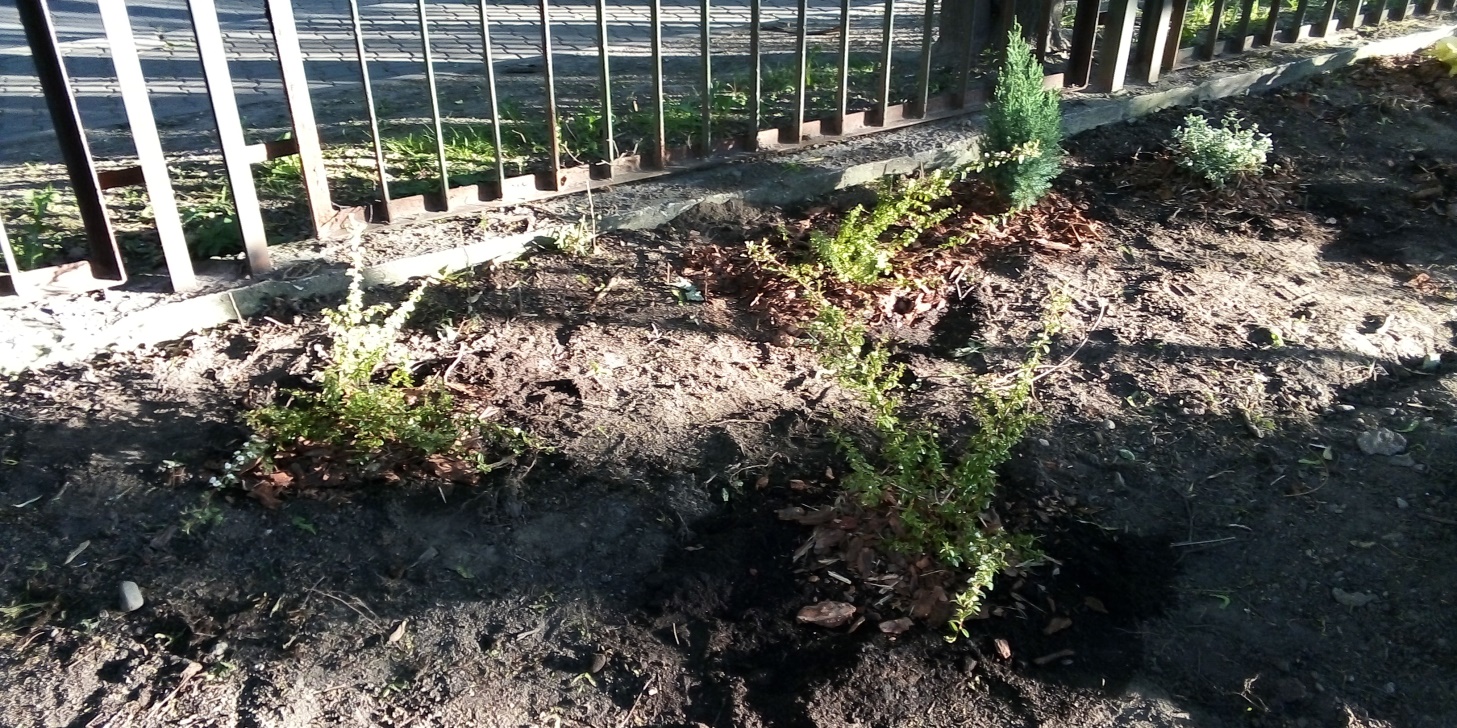 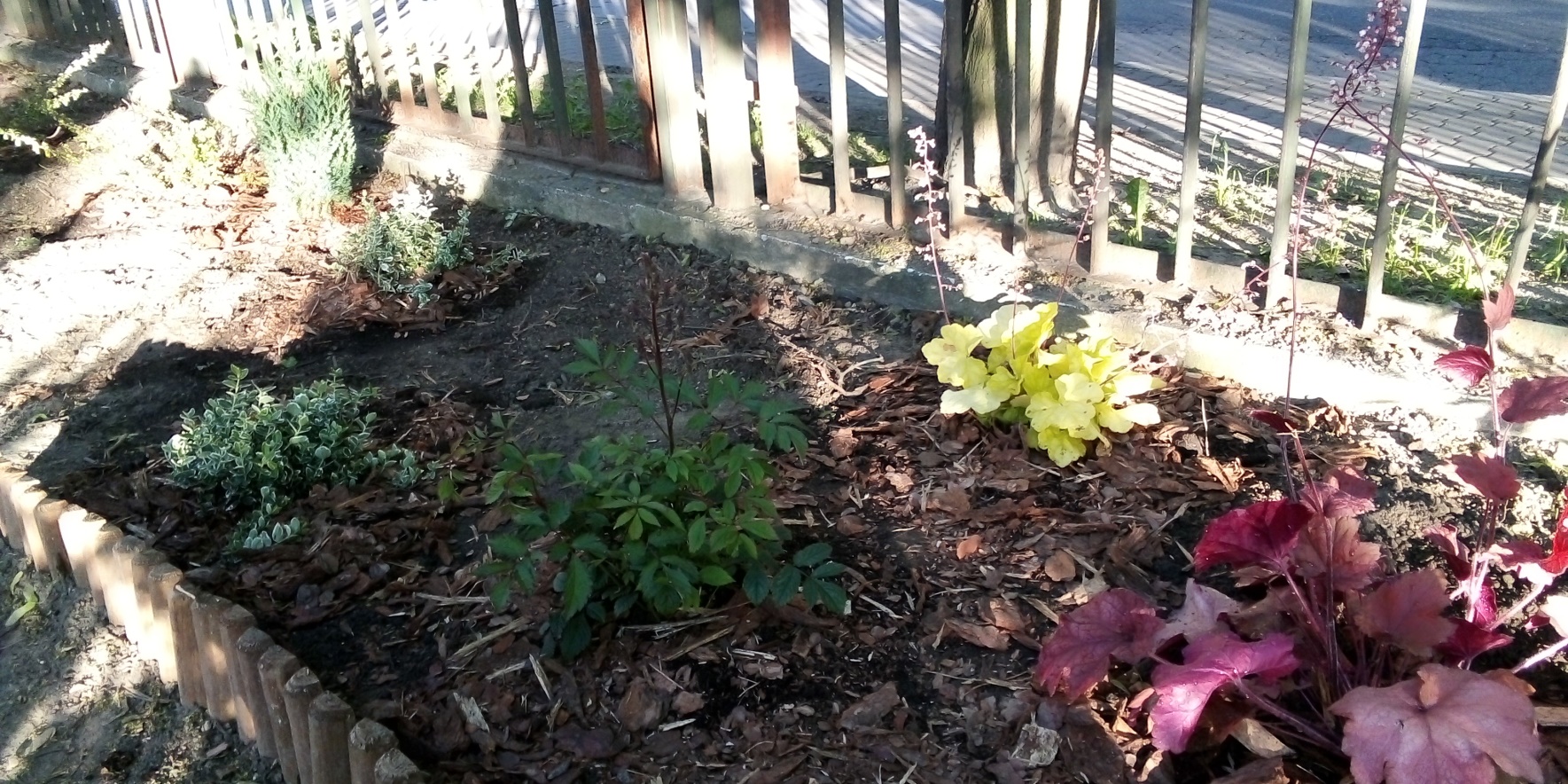 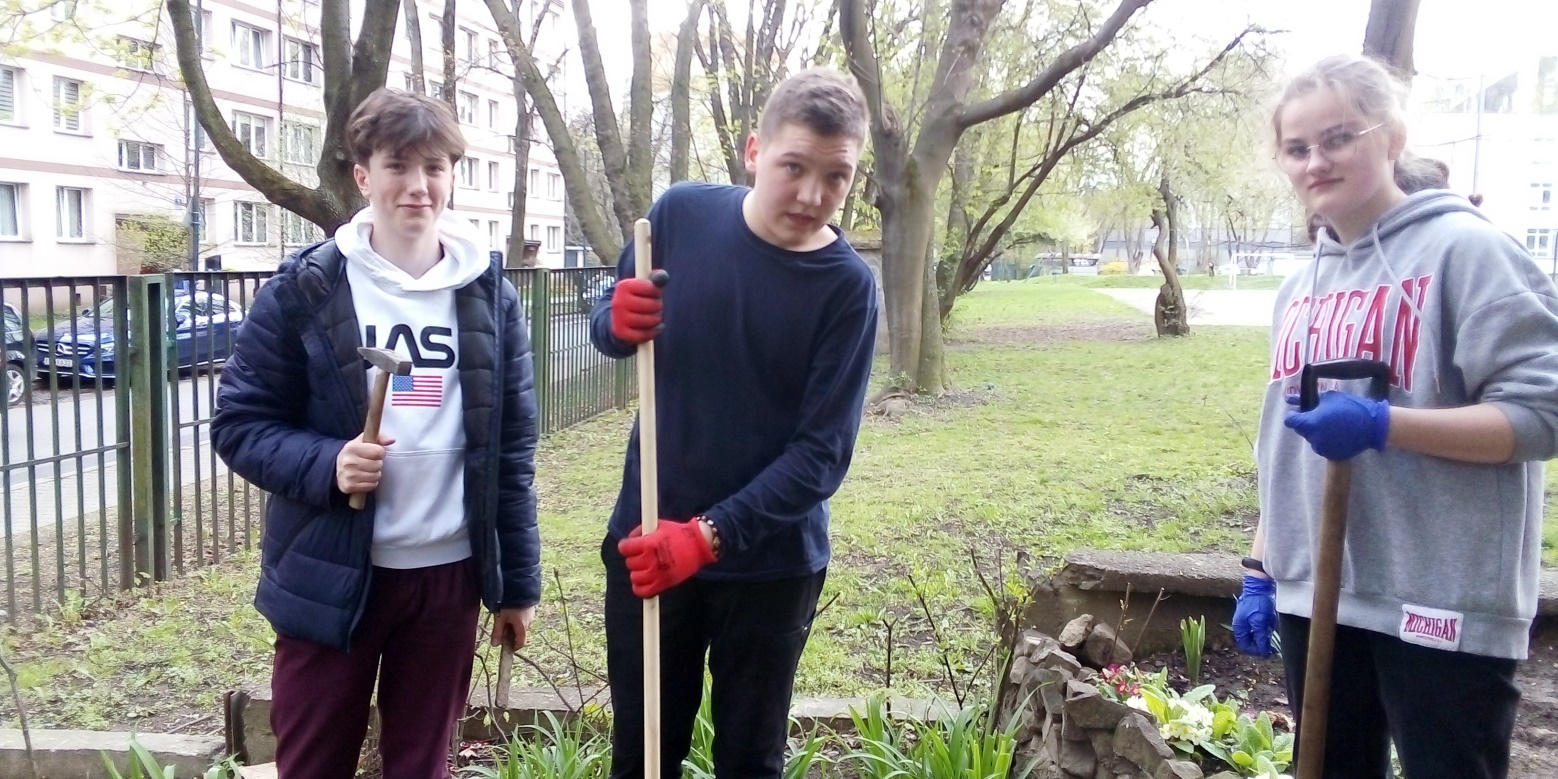 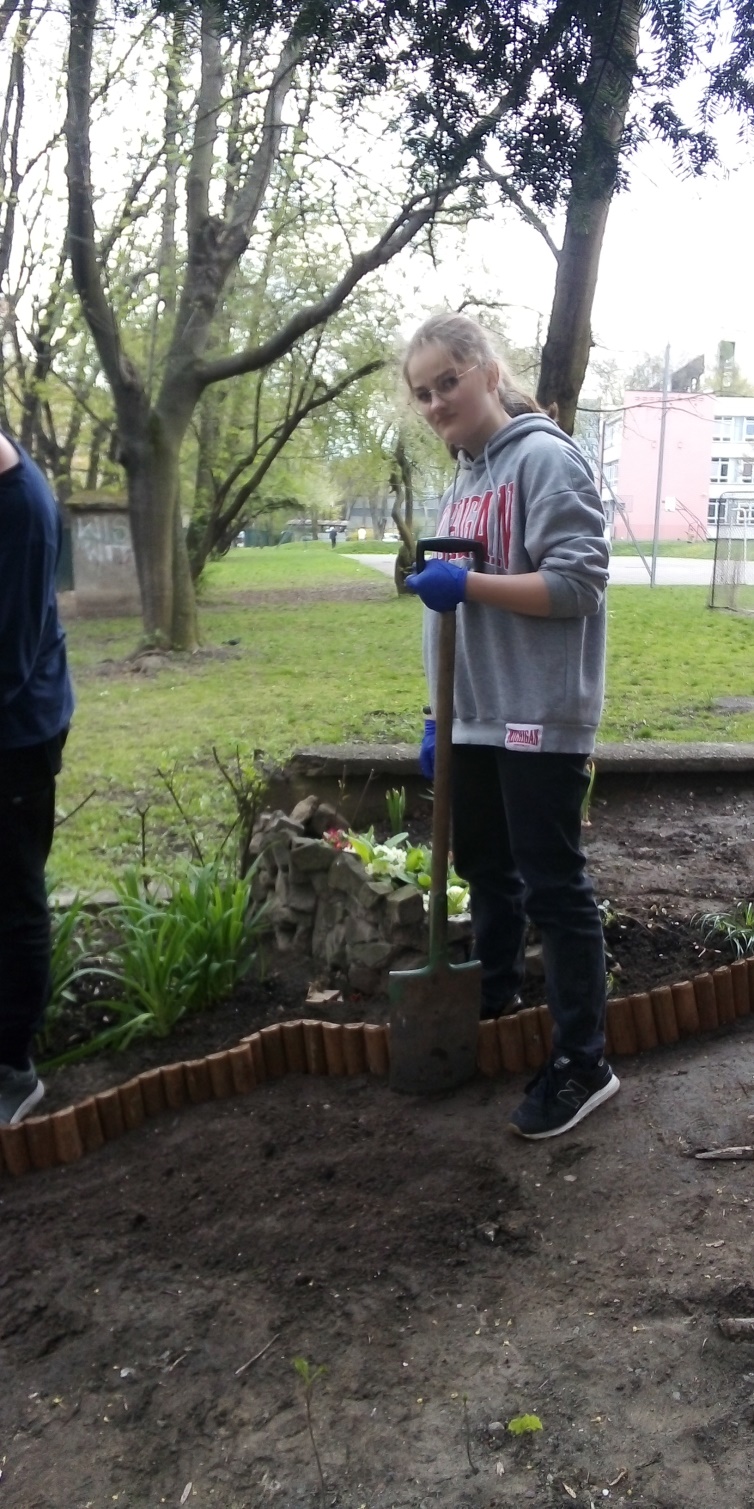 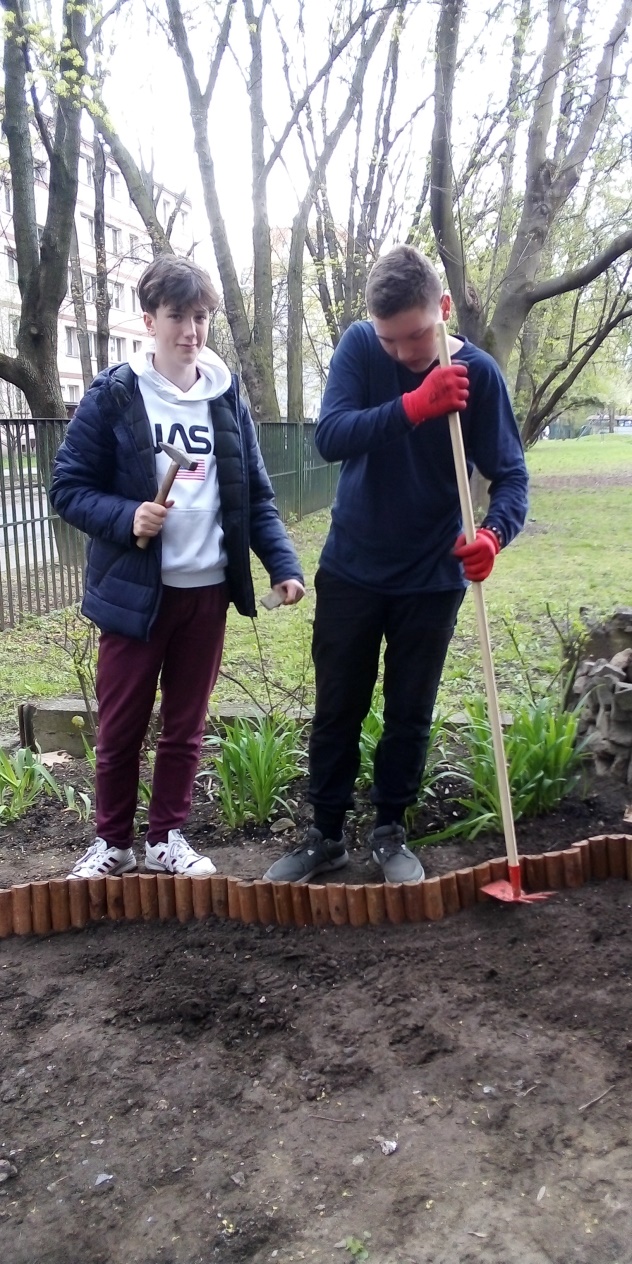 Wkopywanie rolbordera
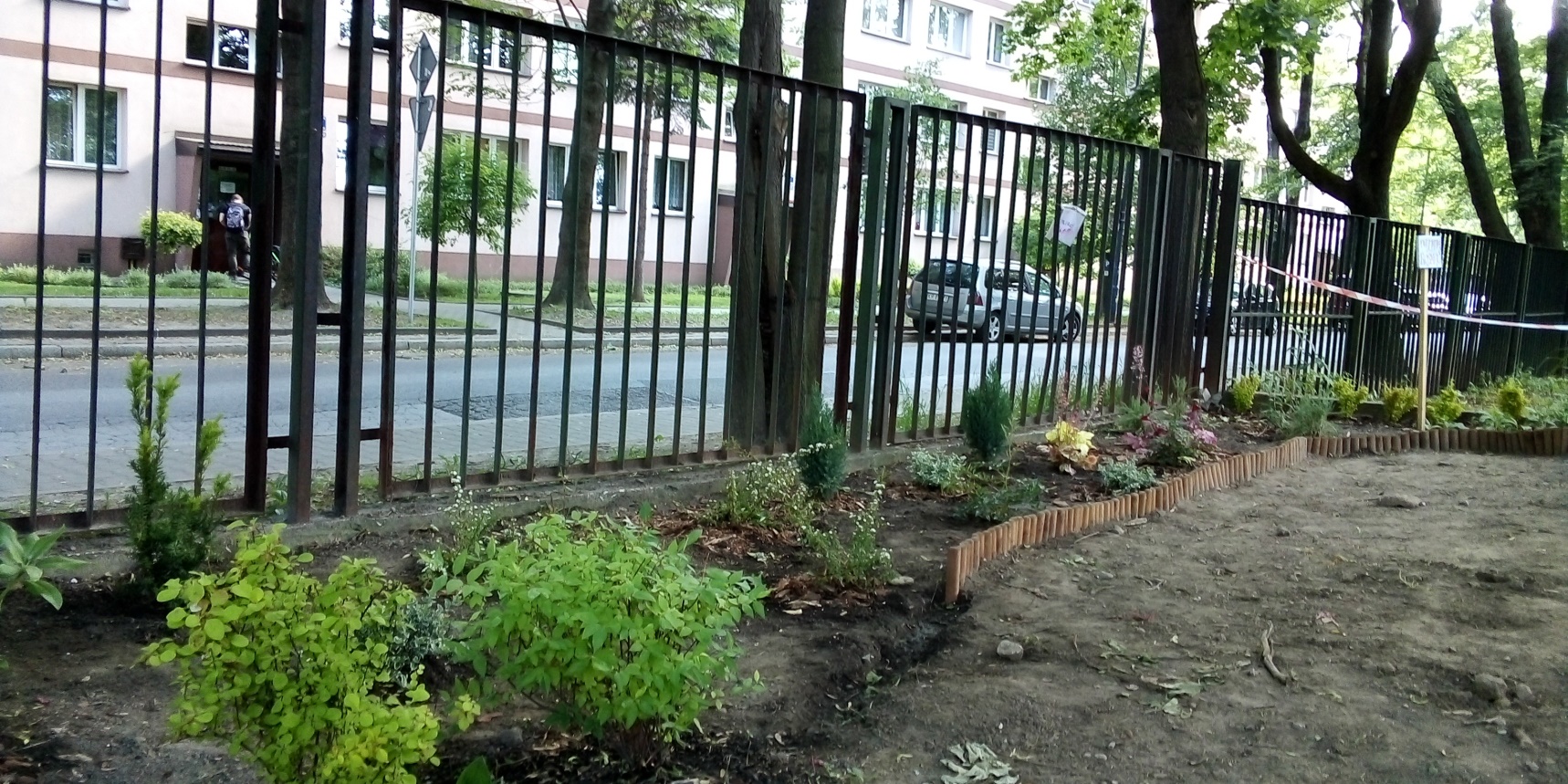 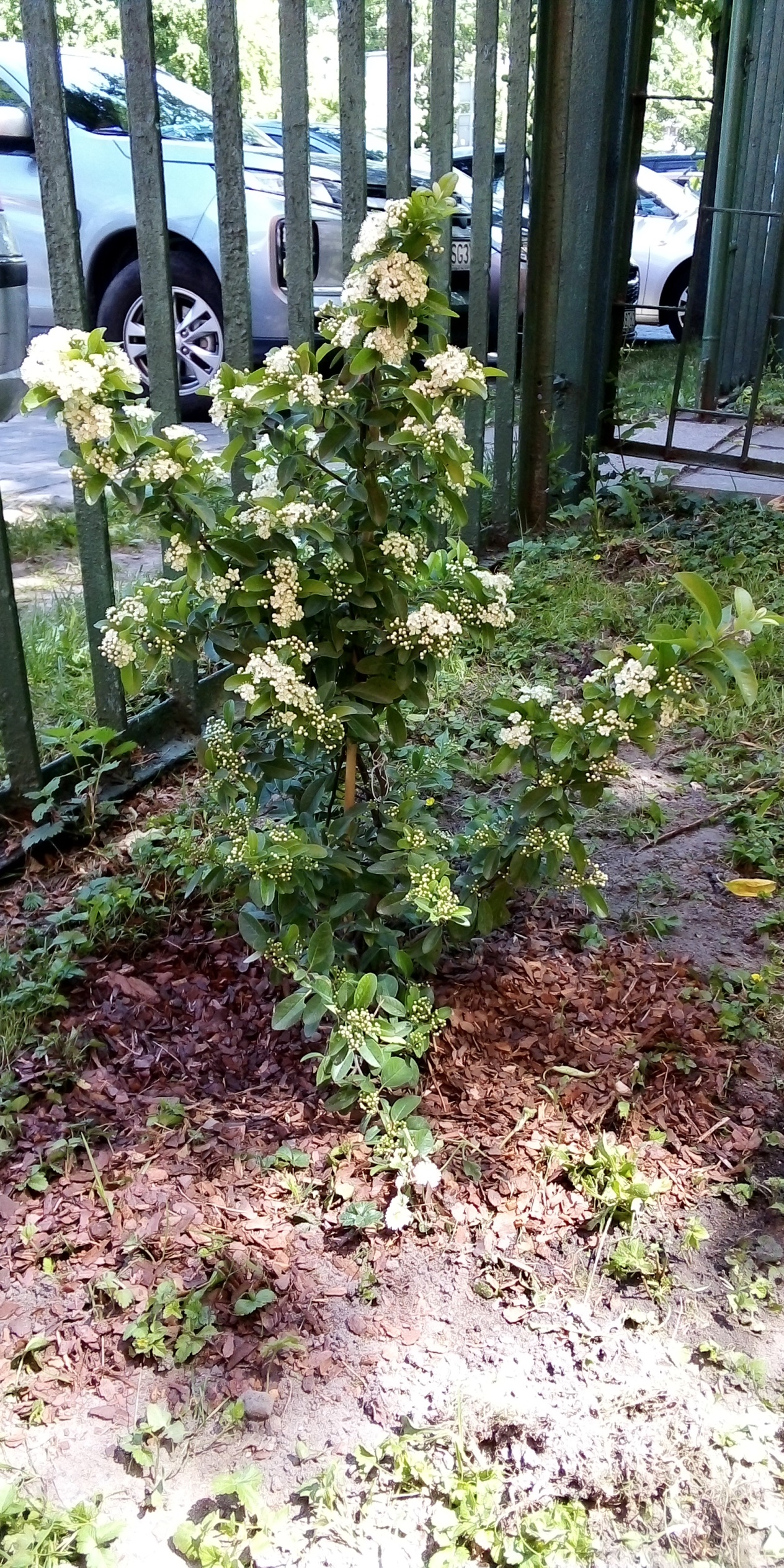 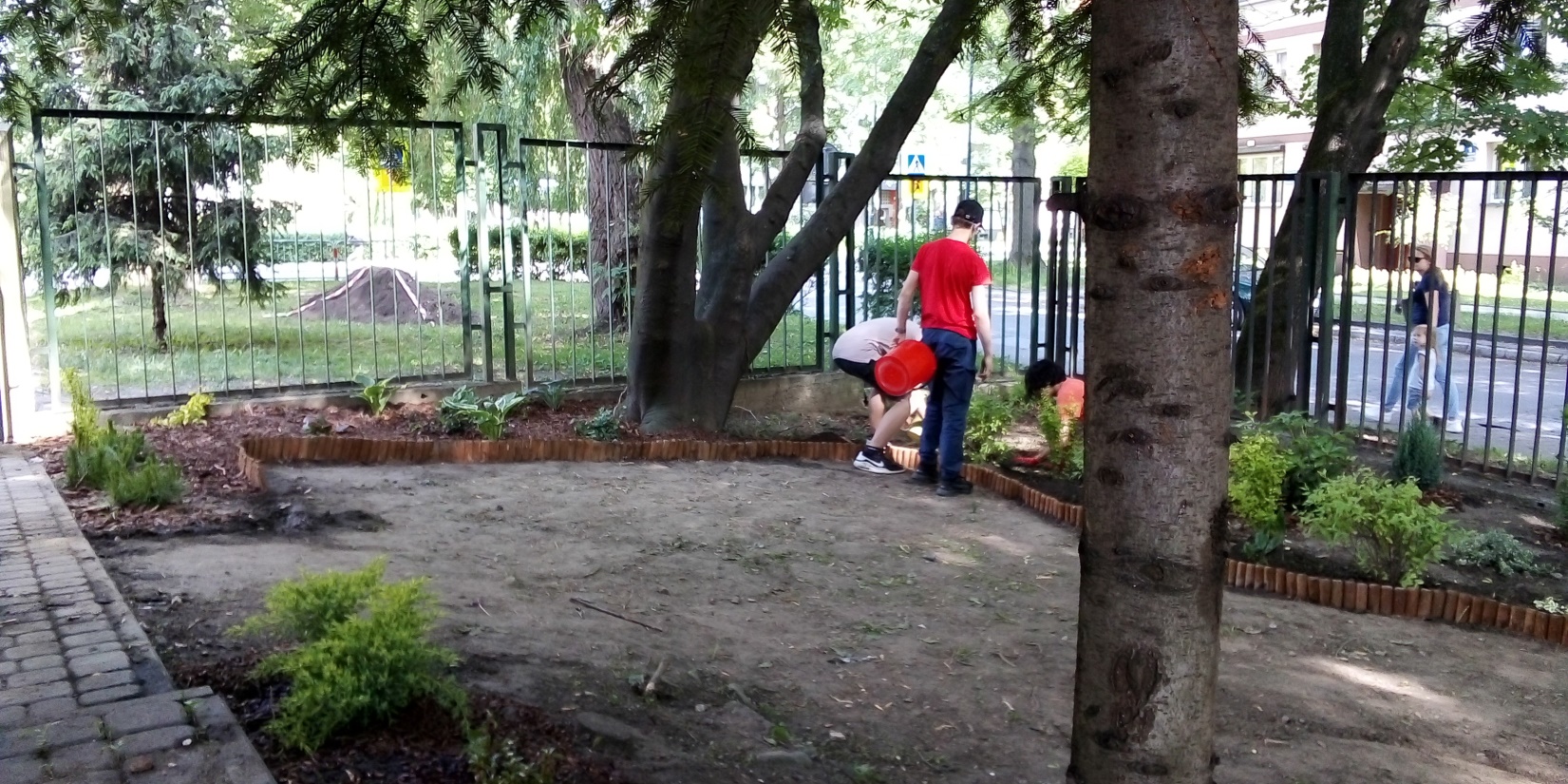 Uczniowie potrafią posługiwać się narzędziami, terminami ogrodniczymi , rozpoznawać rośliny i warunki ich wzrostu.
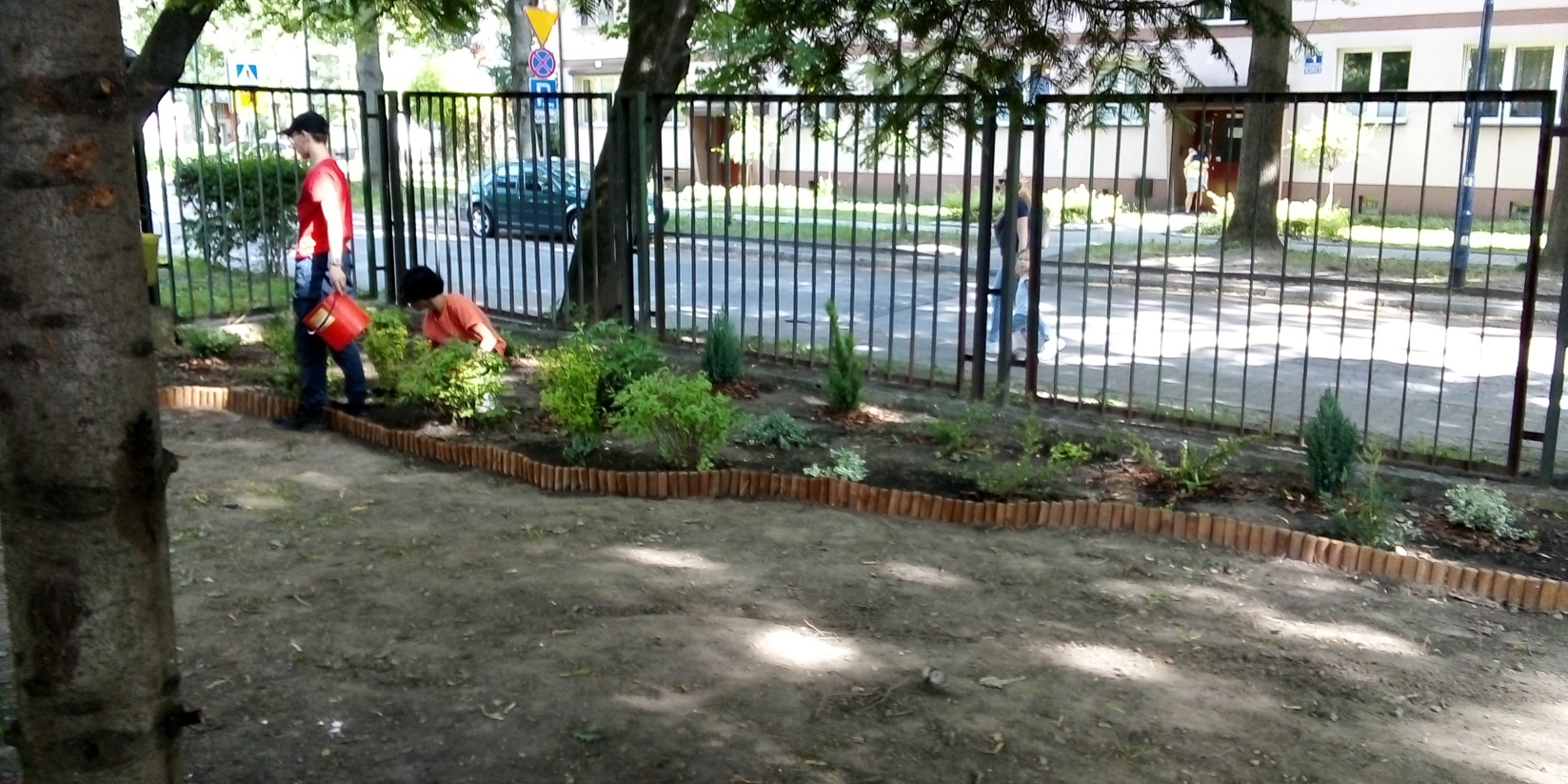 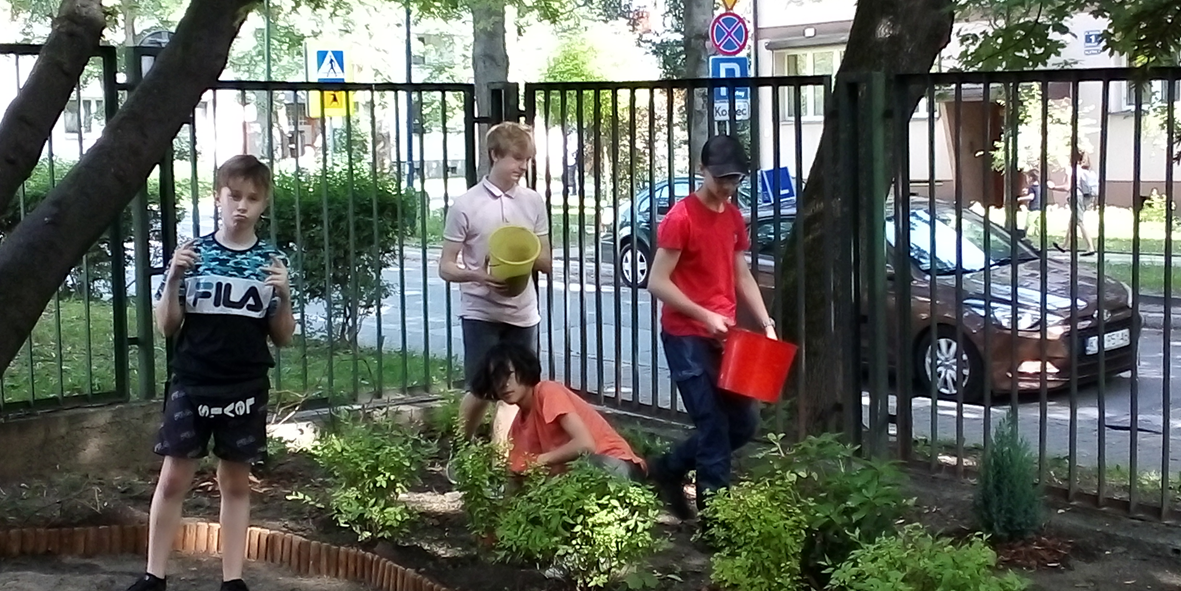 Skalniak
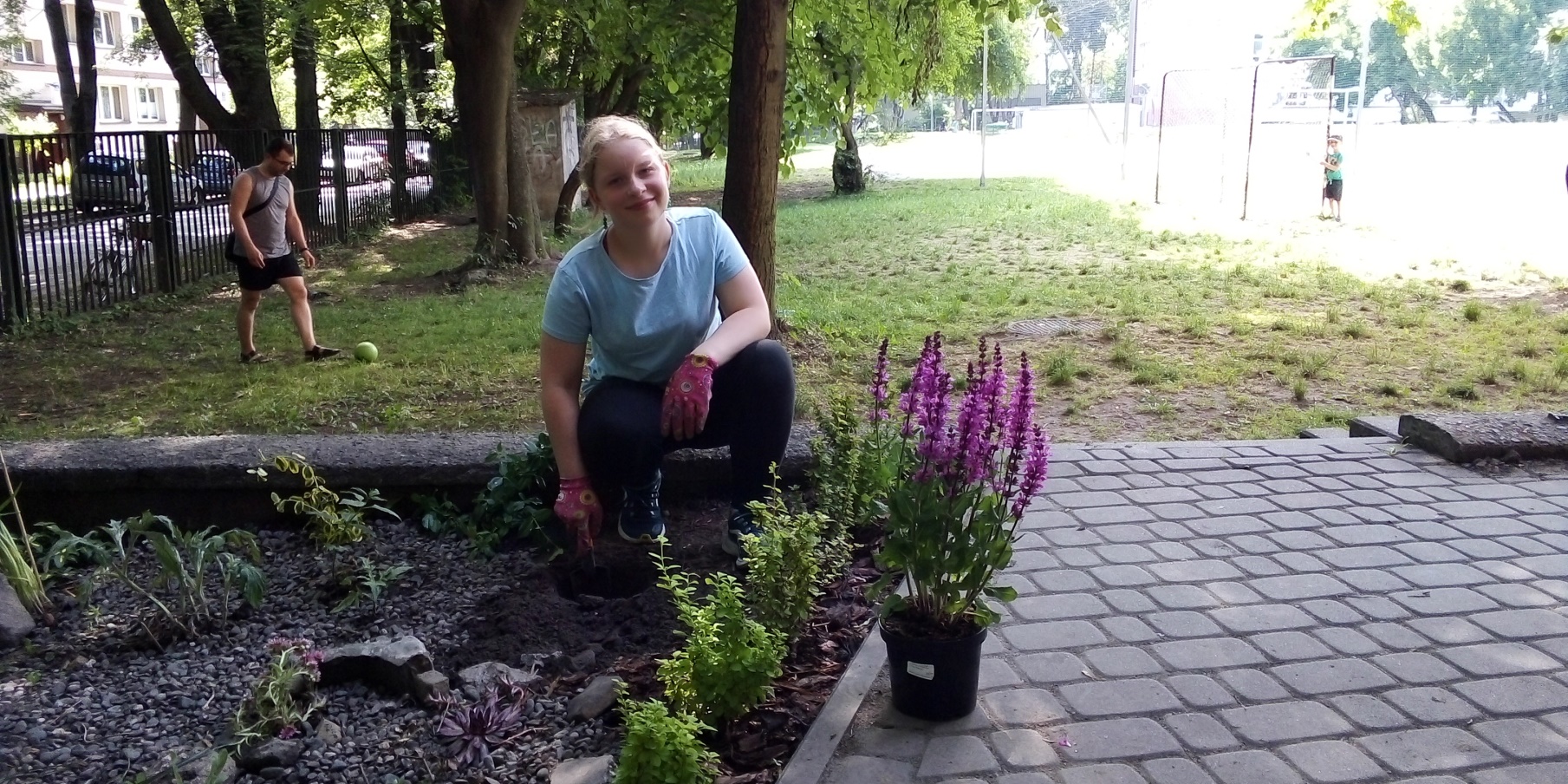 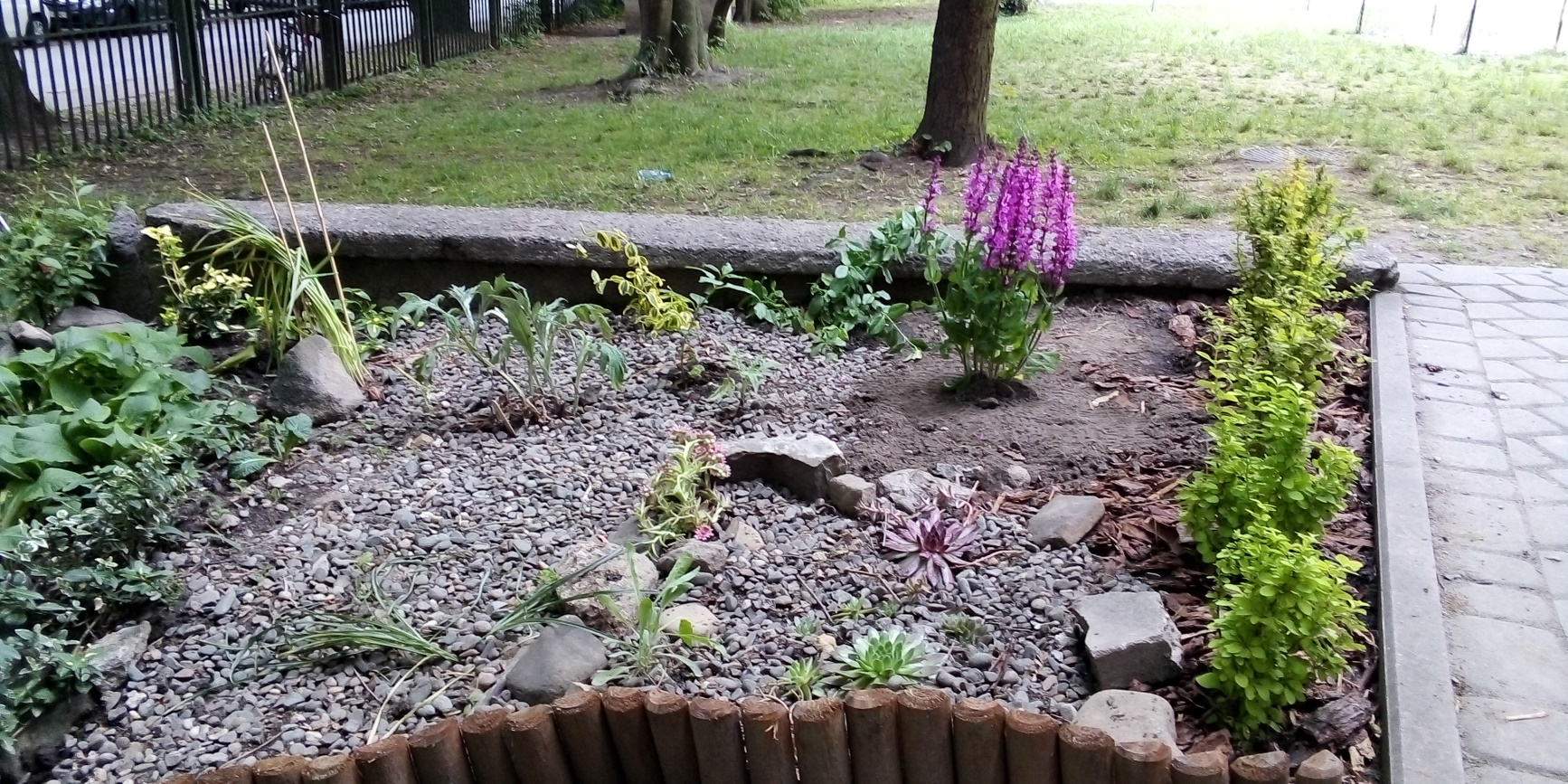 Ziemia i kompost otrzymane z Zieleni Miejskiej
Sianie  trawy
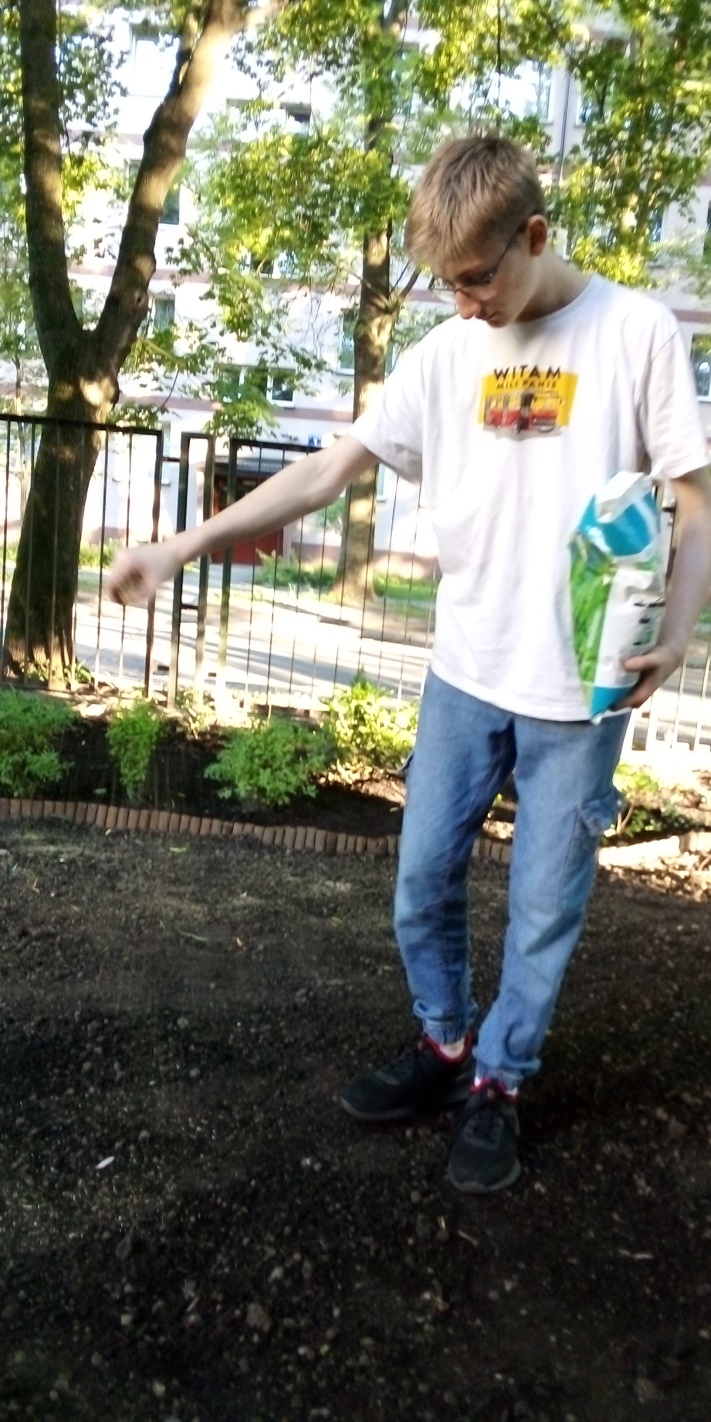 Finał prac na rok 2021/22
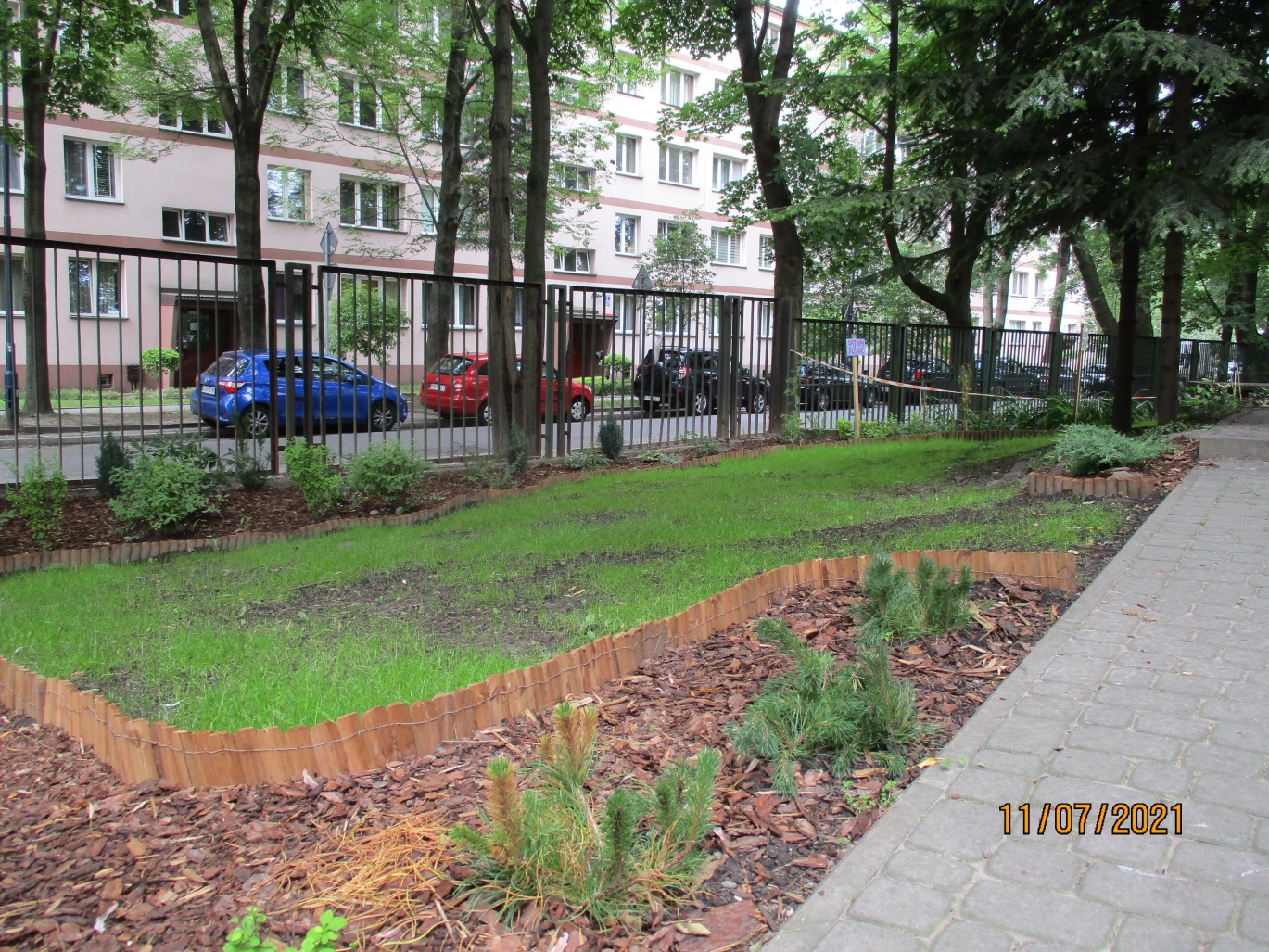 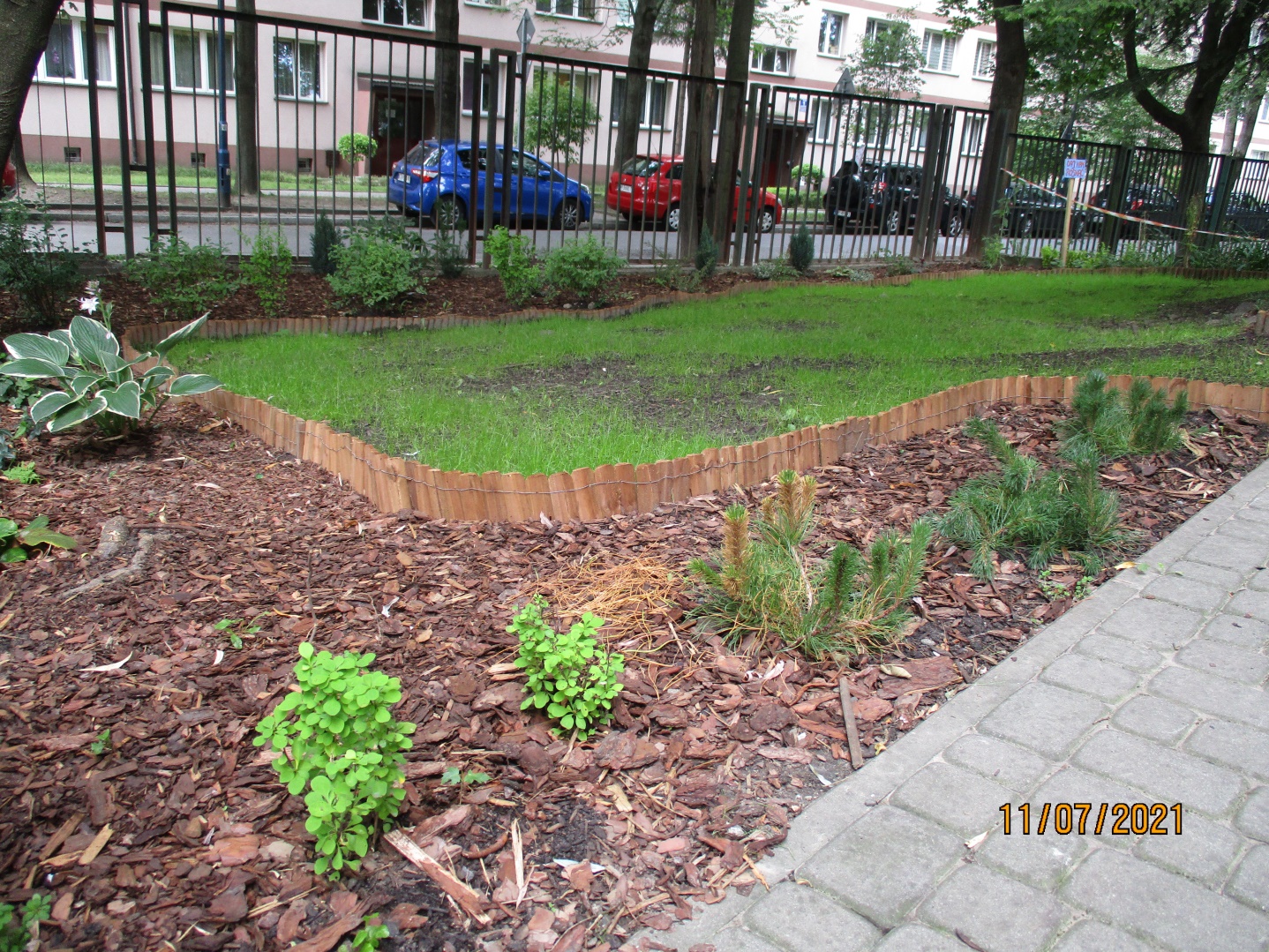 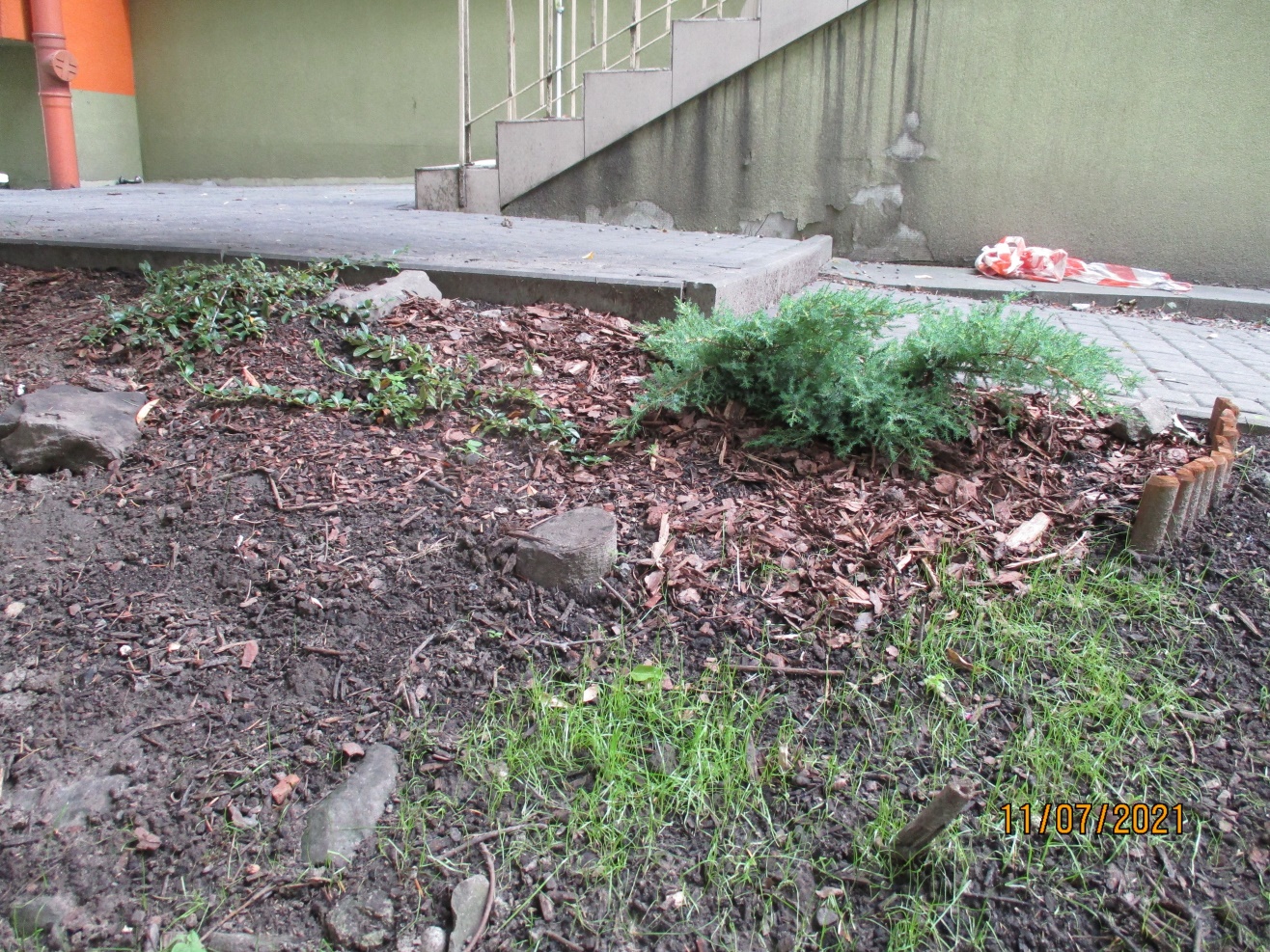 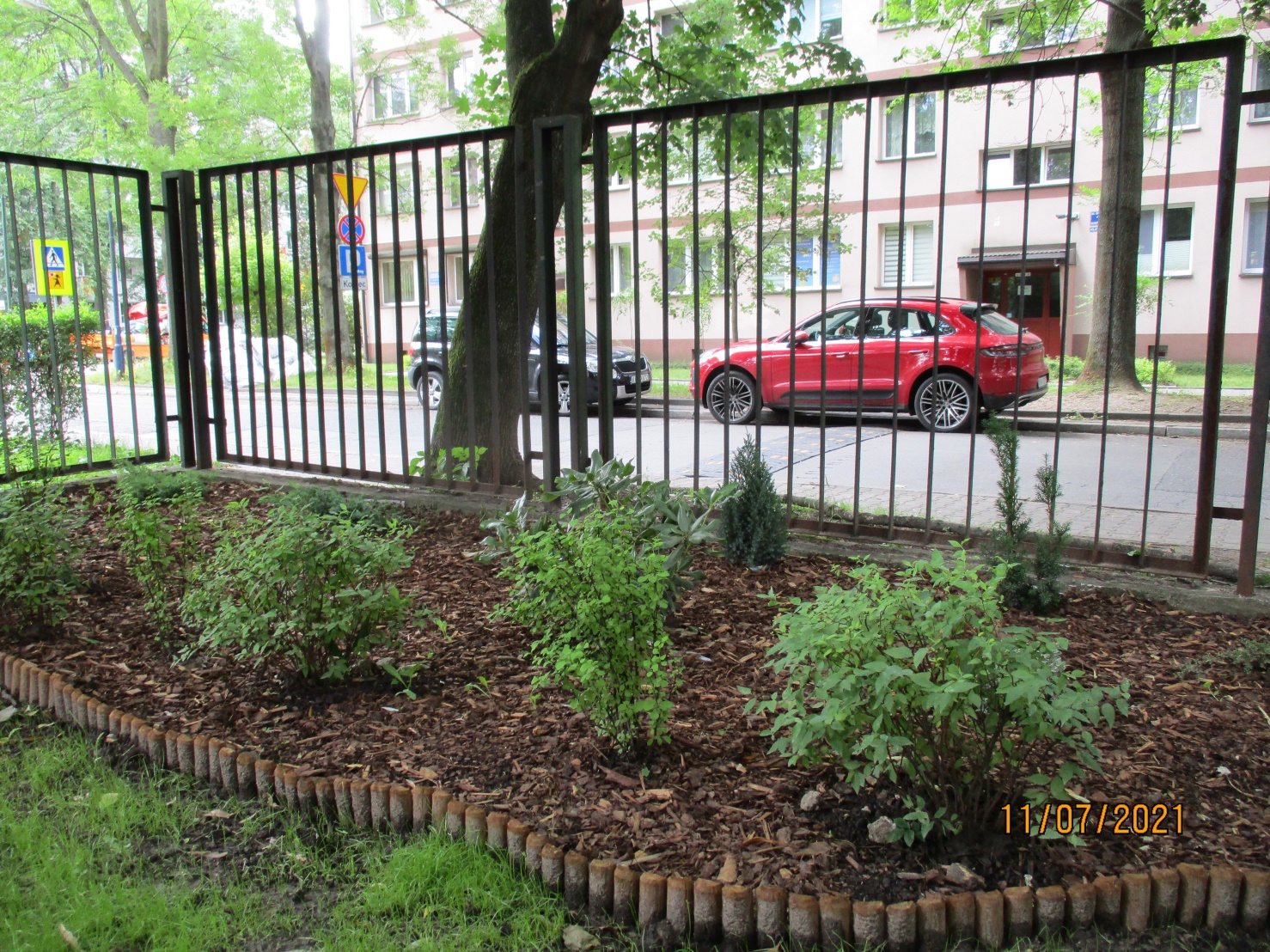 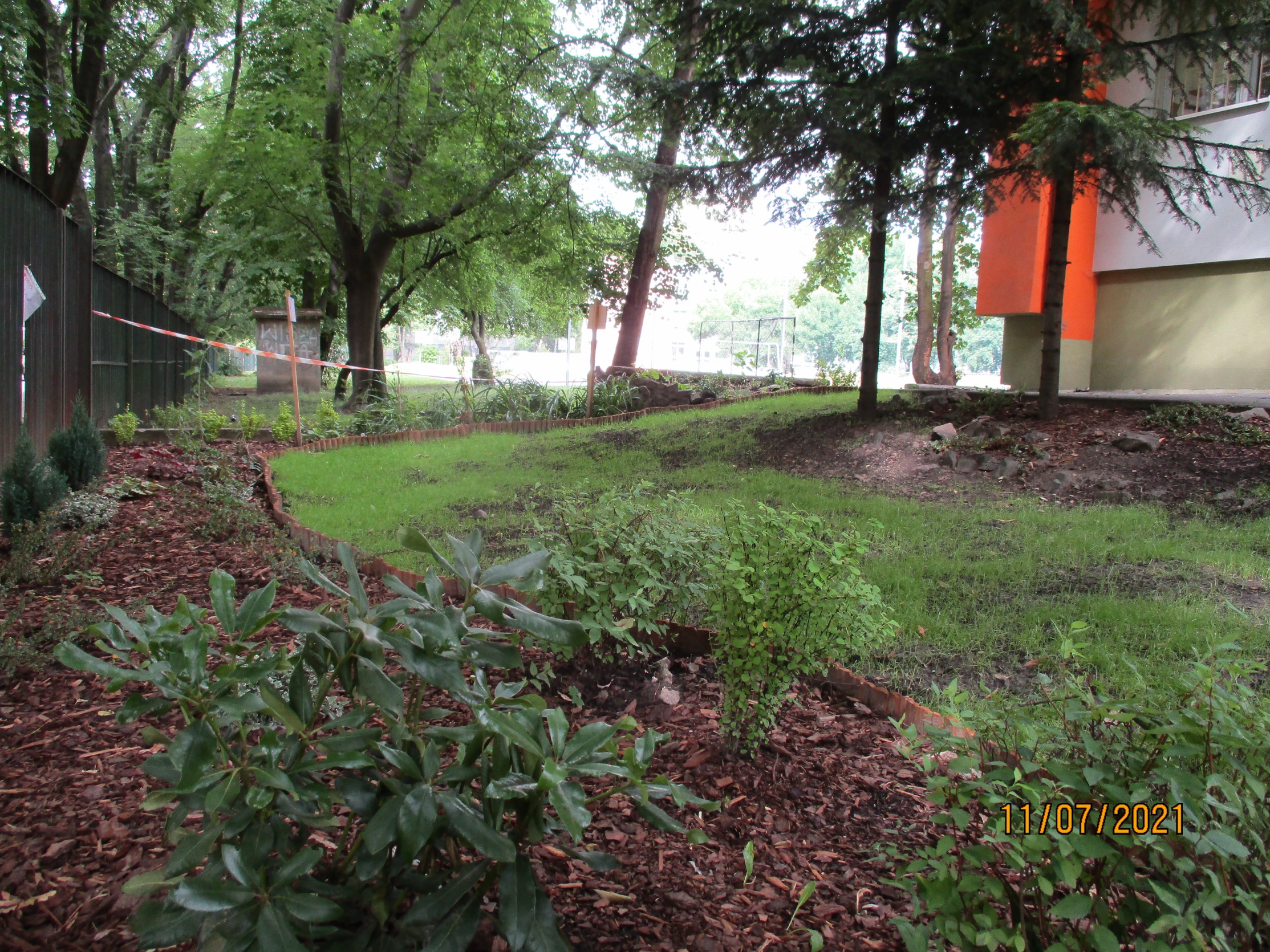 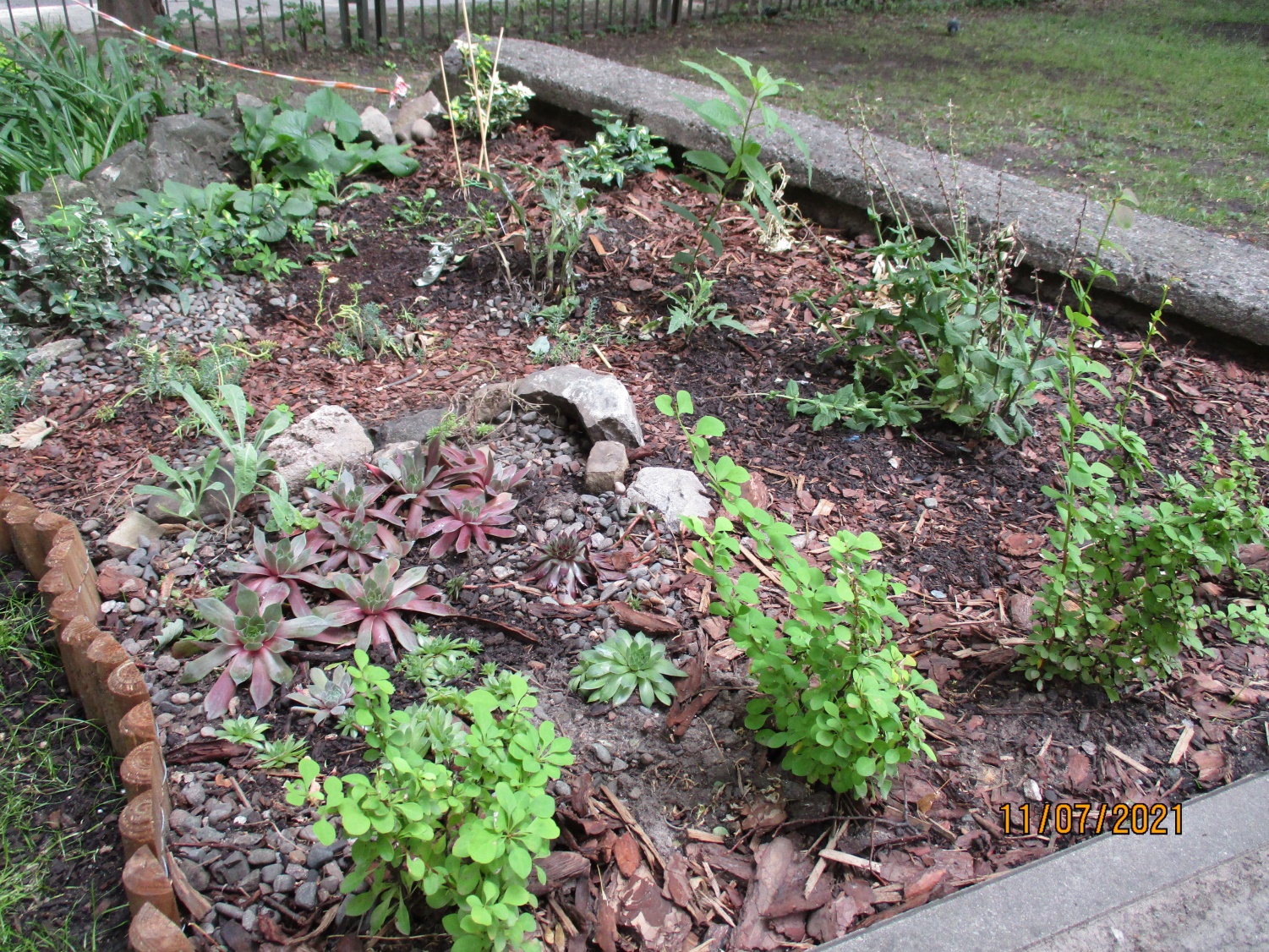 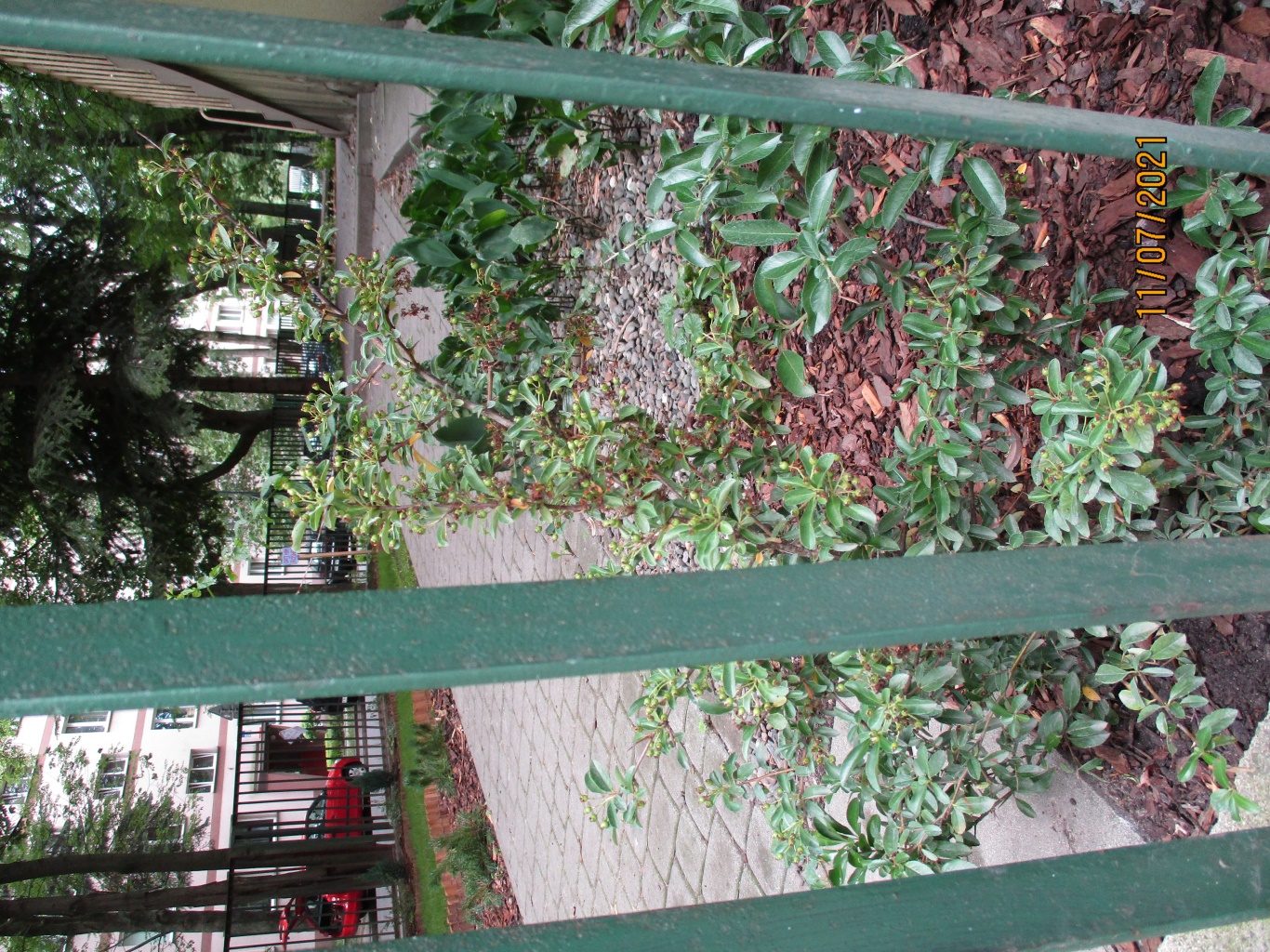 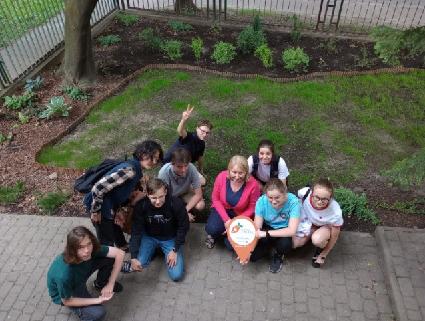 To my!